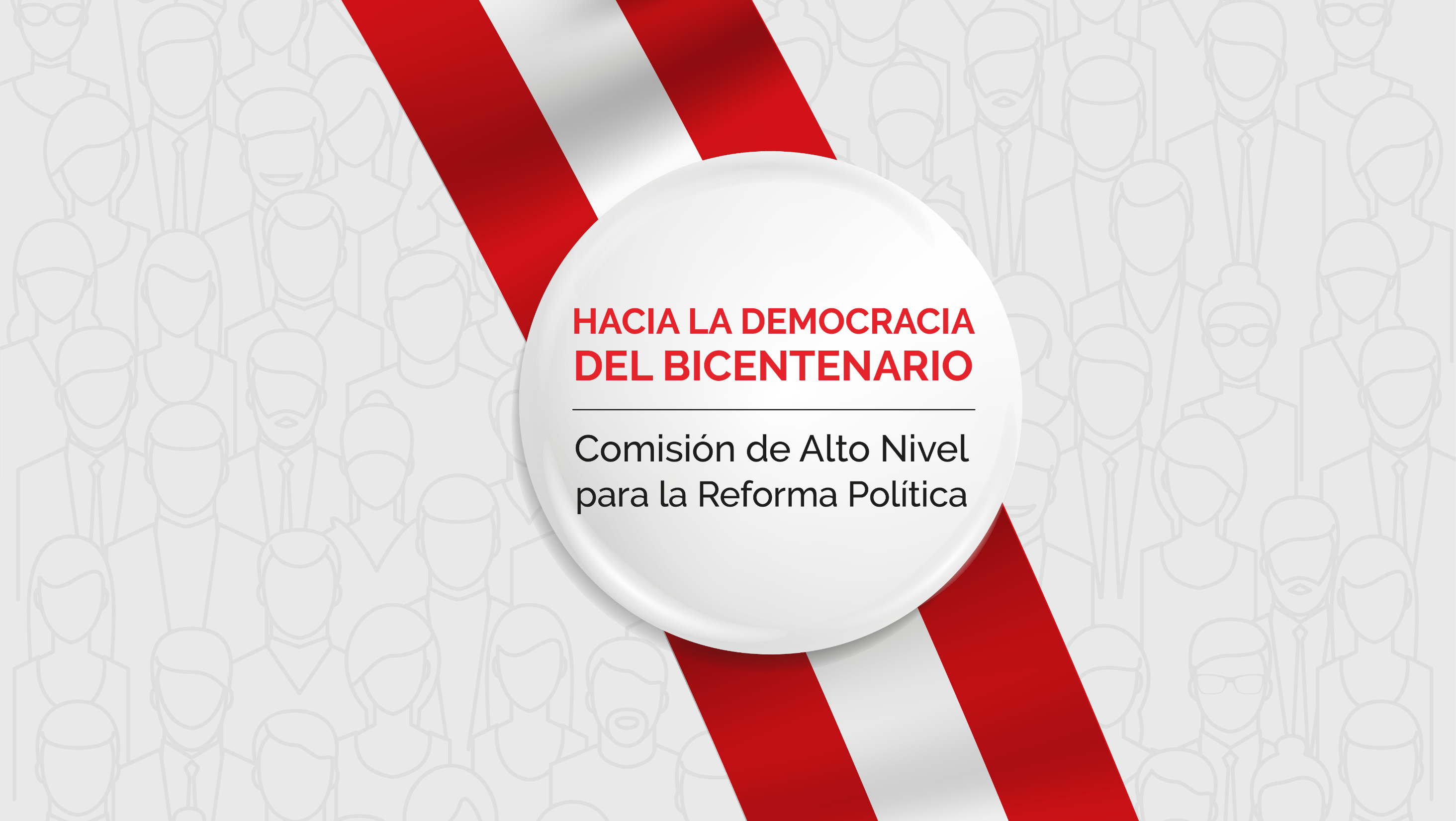 Con la colaboración:
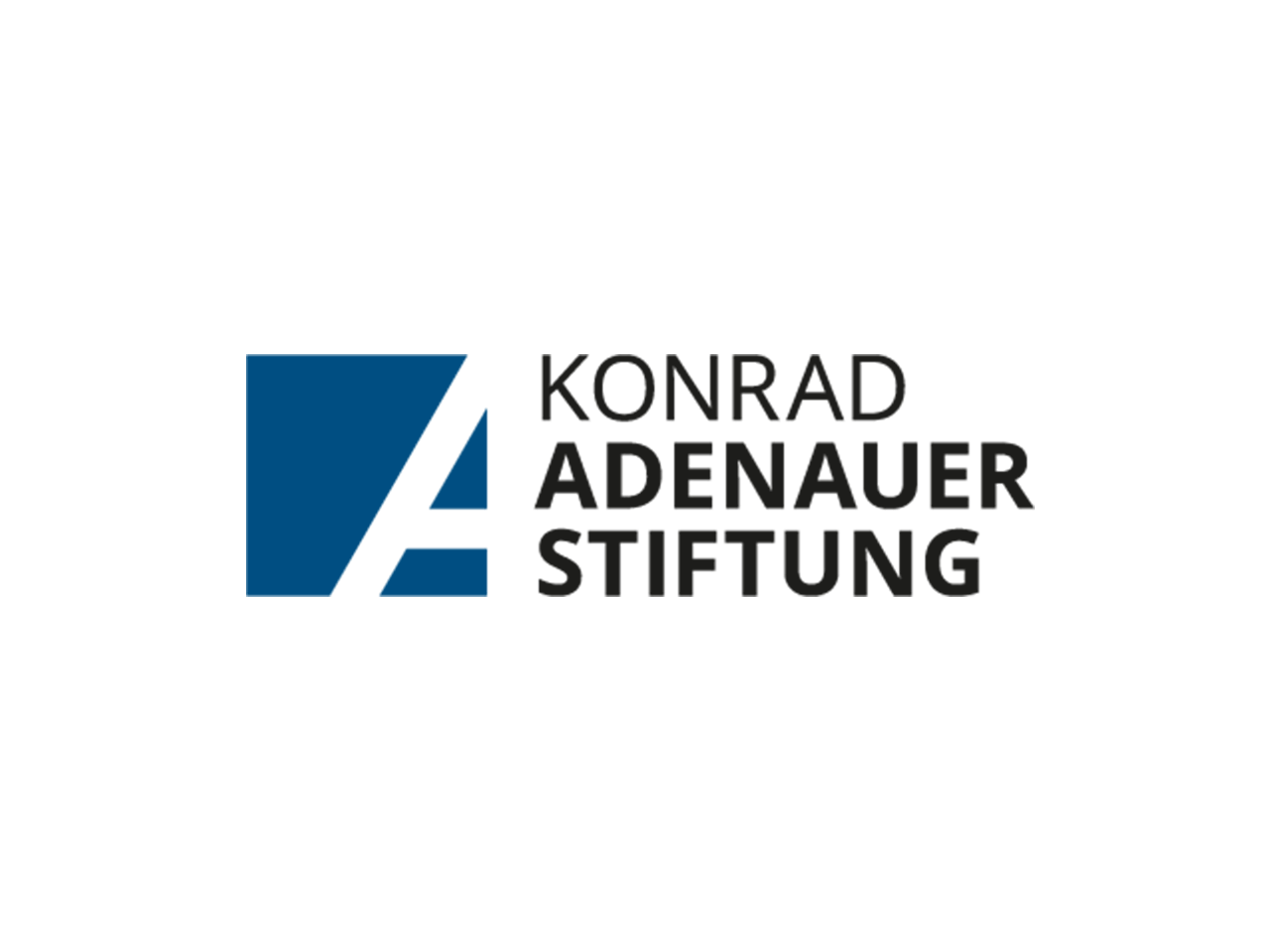 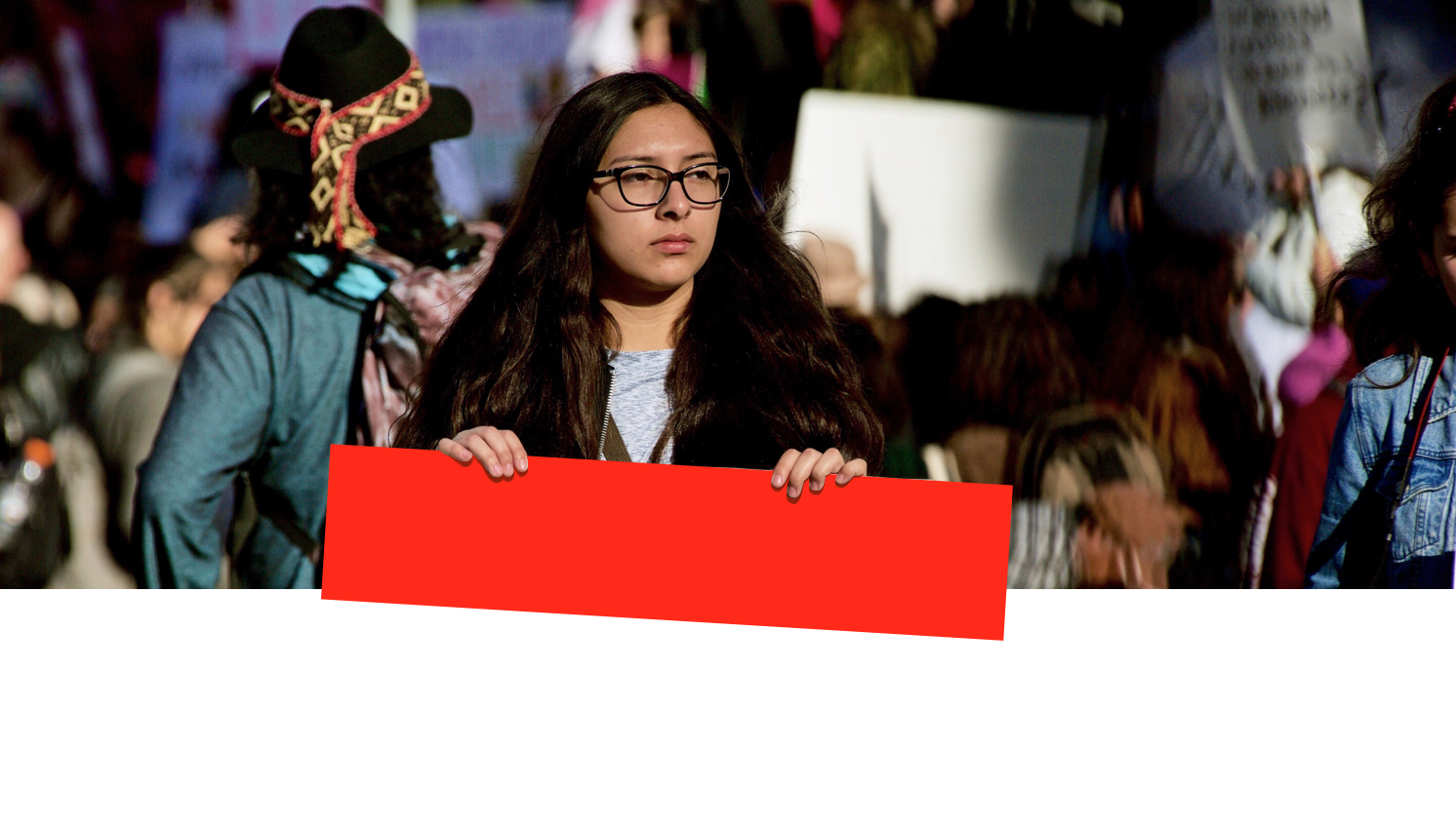 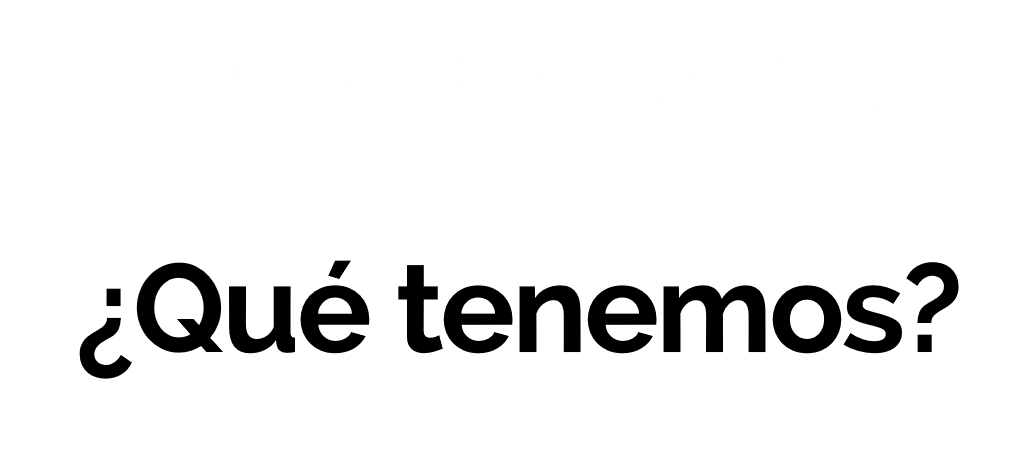 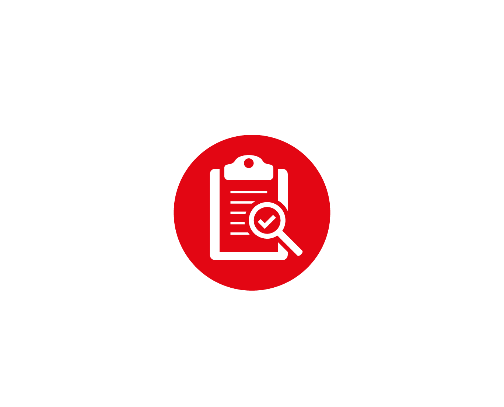 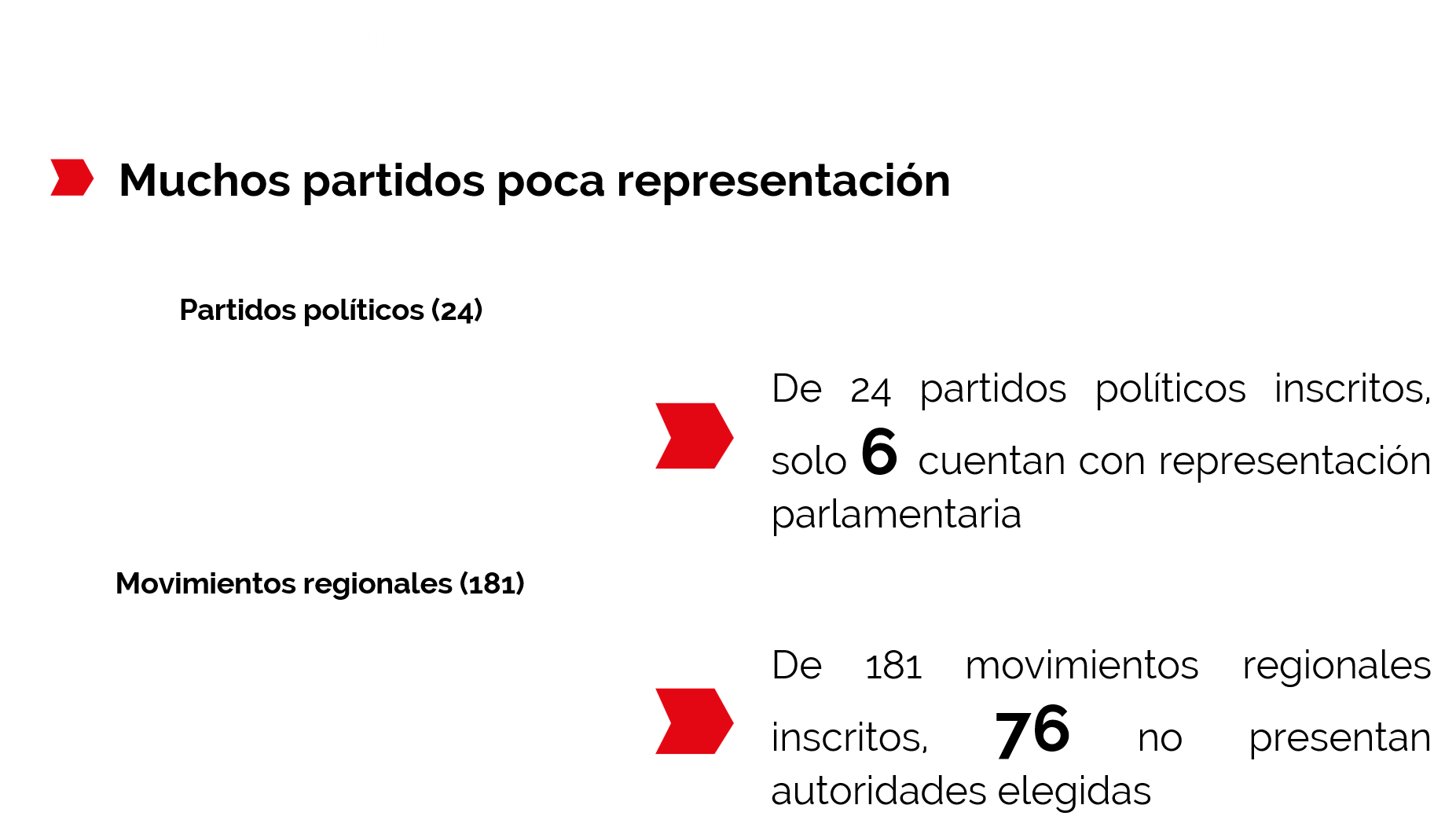 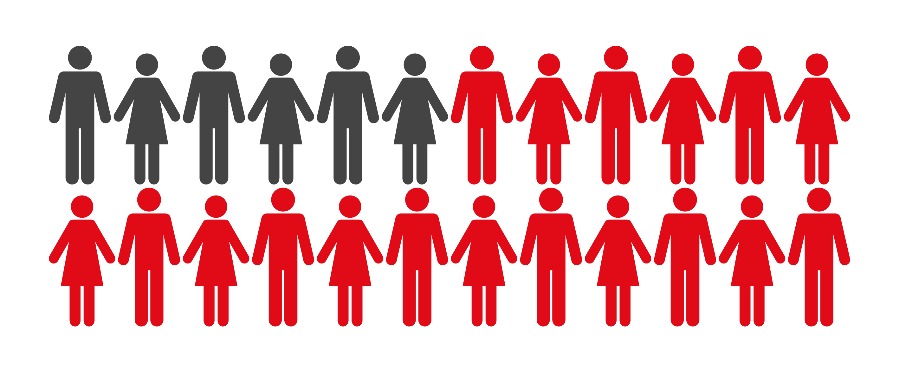 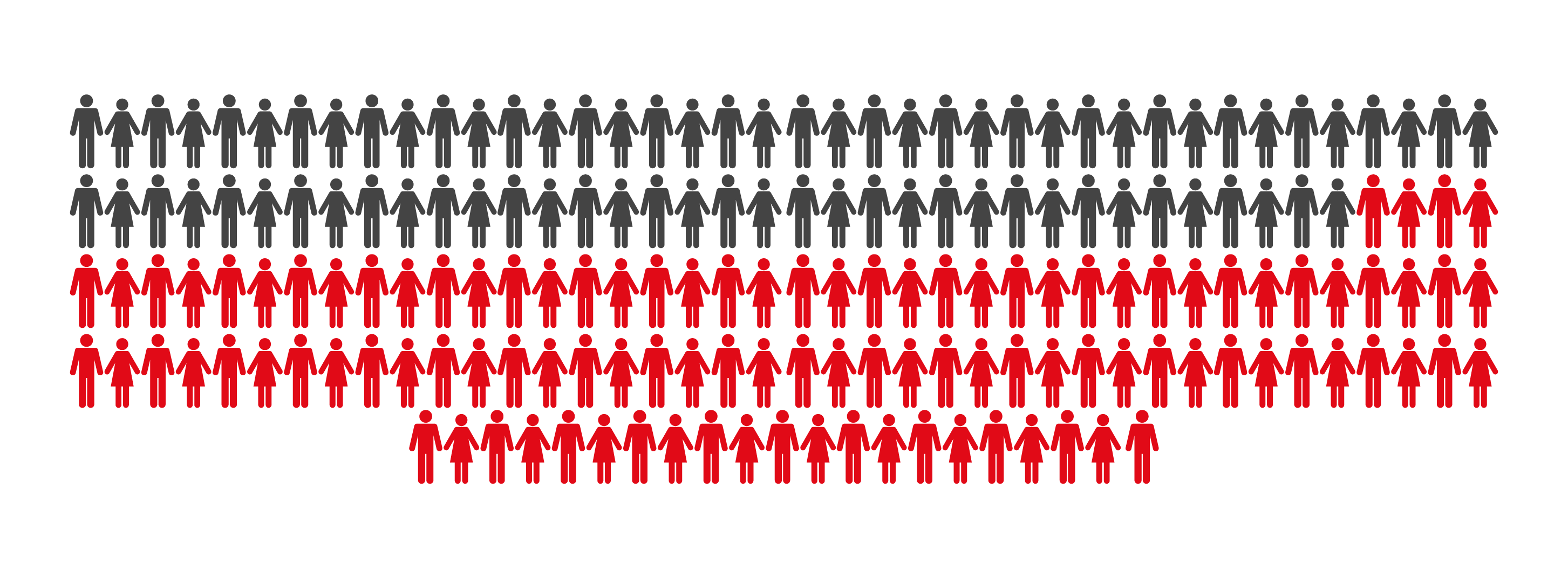 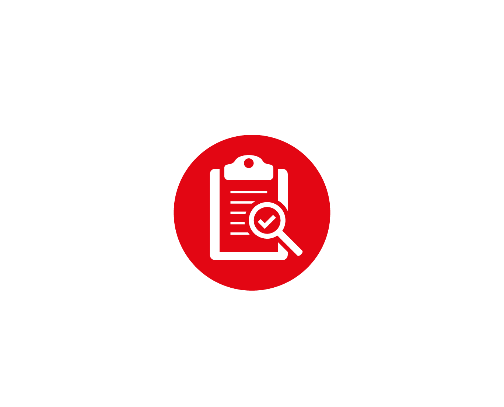 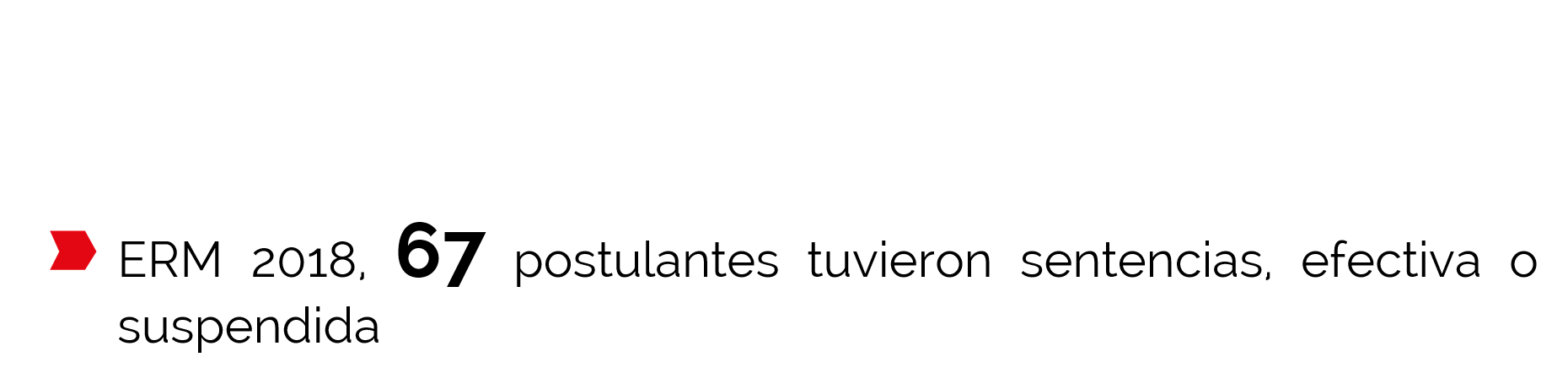 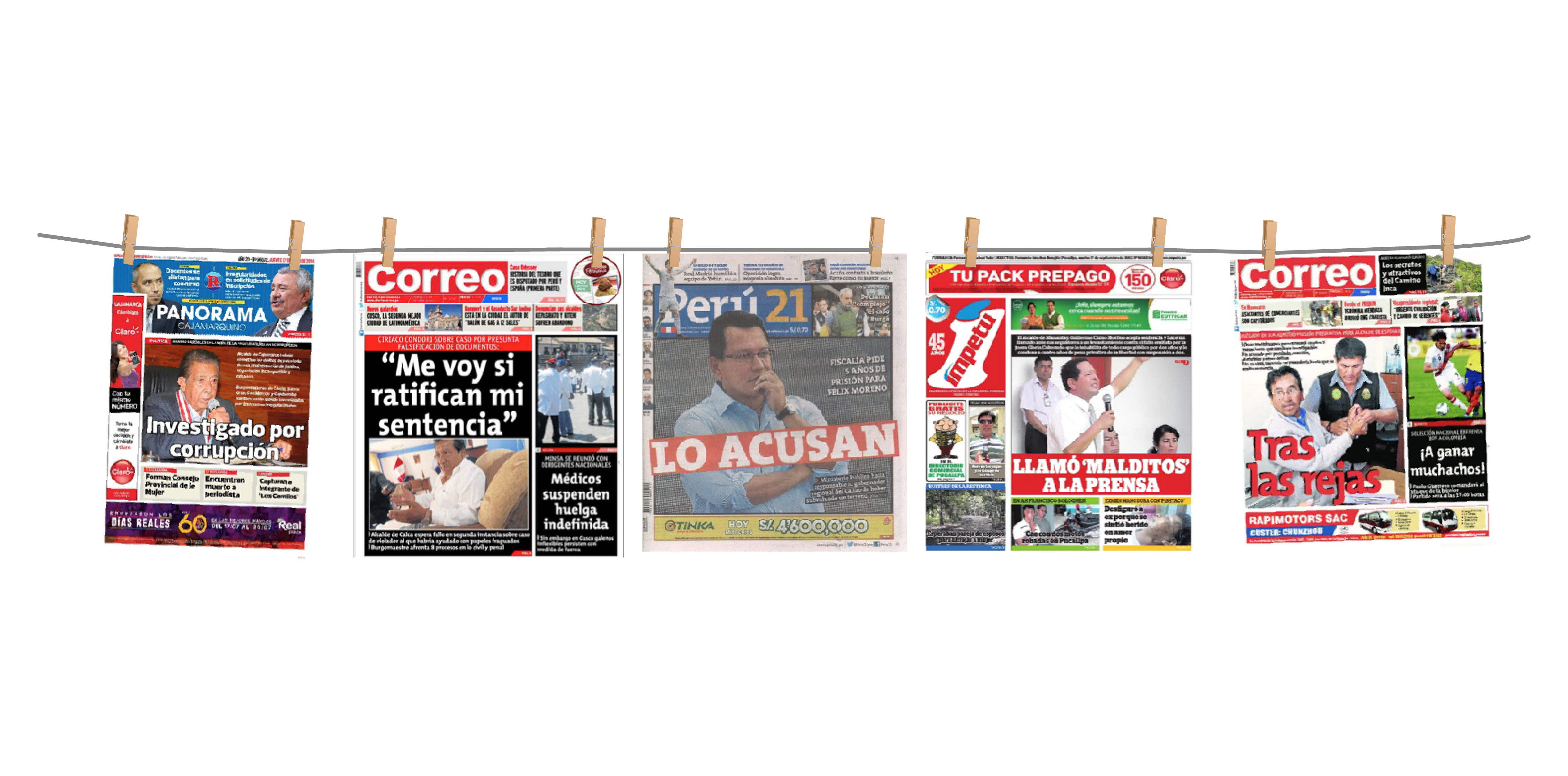 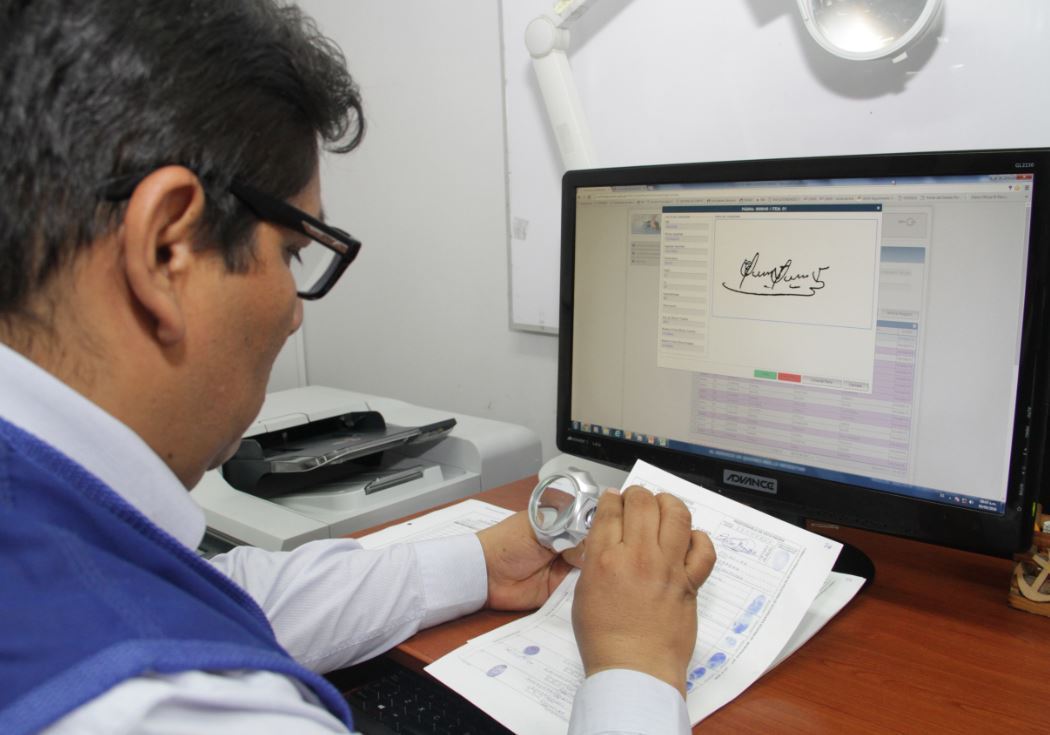 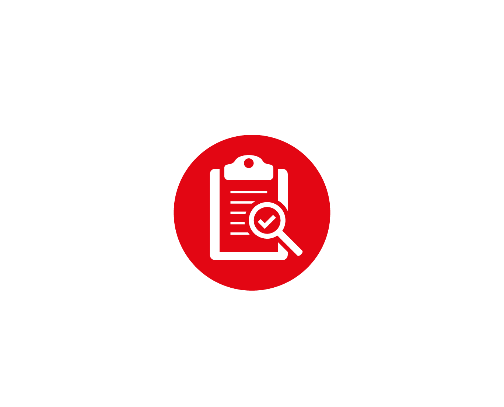 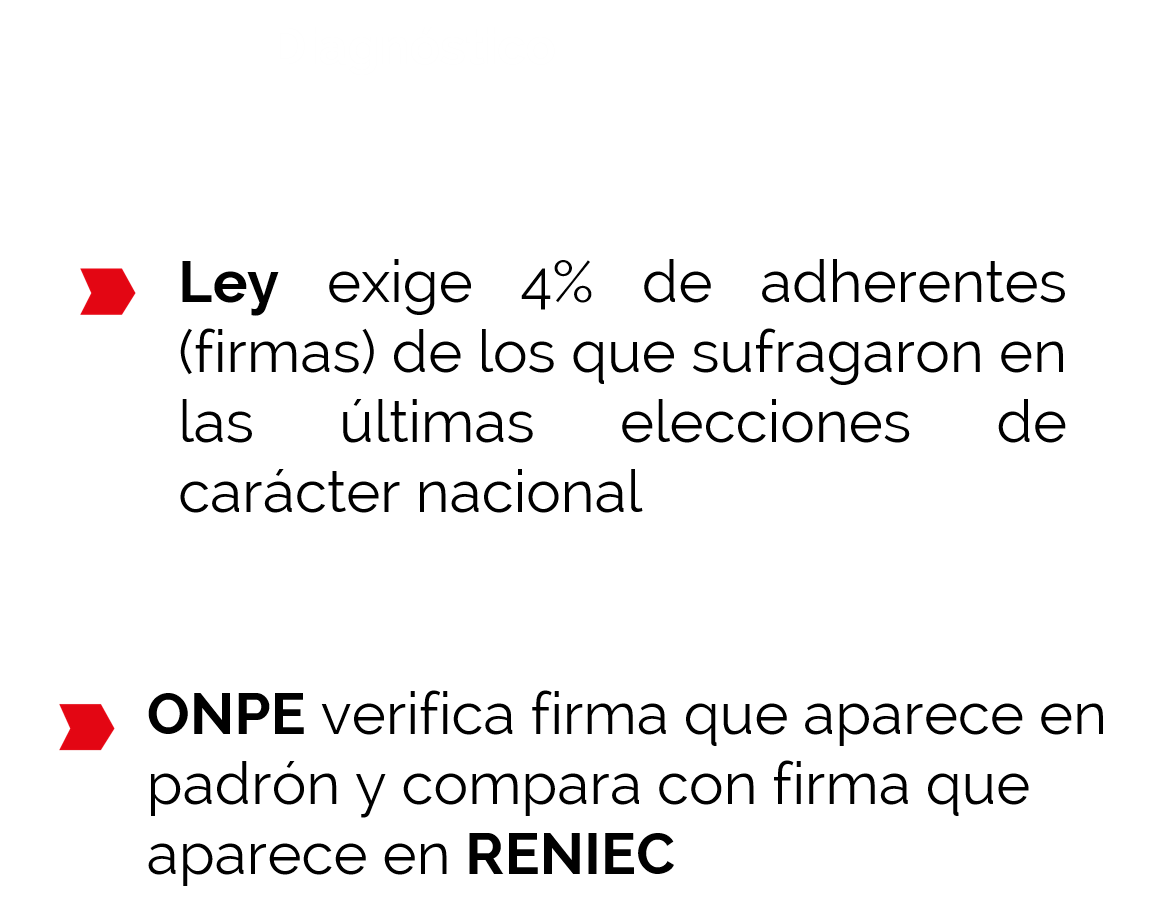 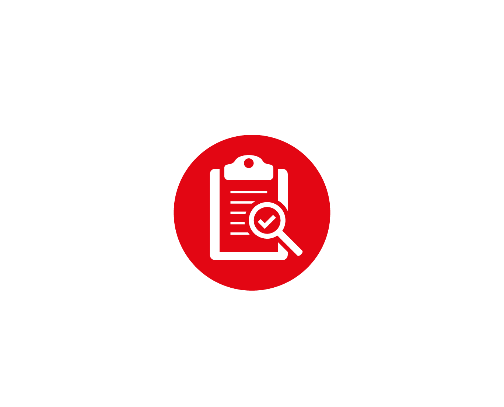 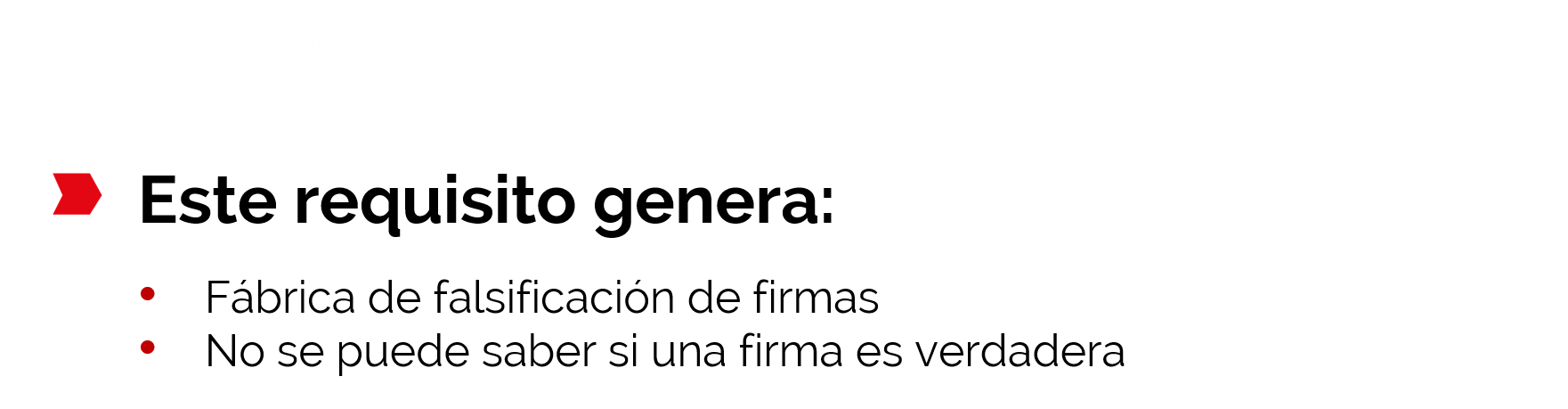 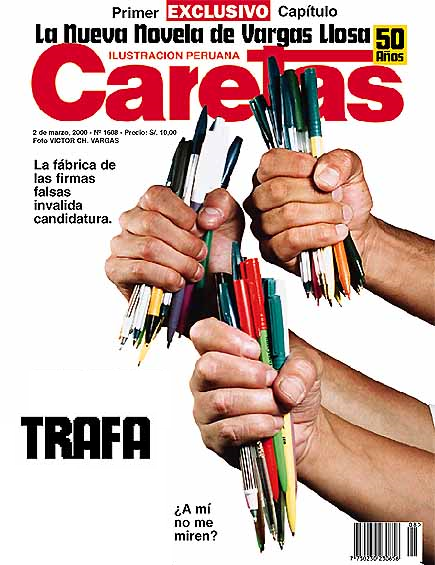 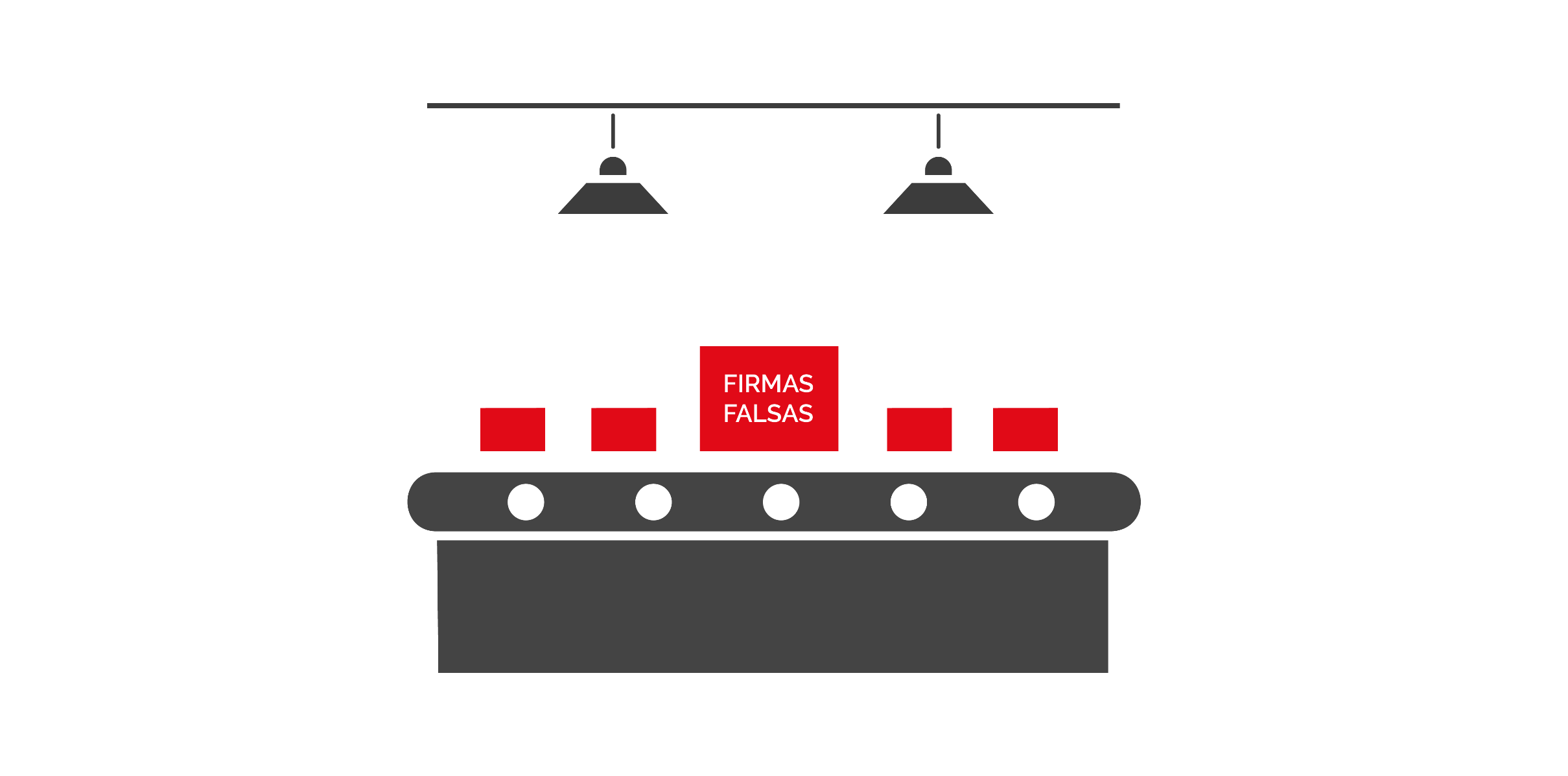 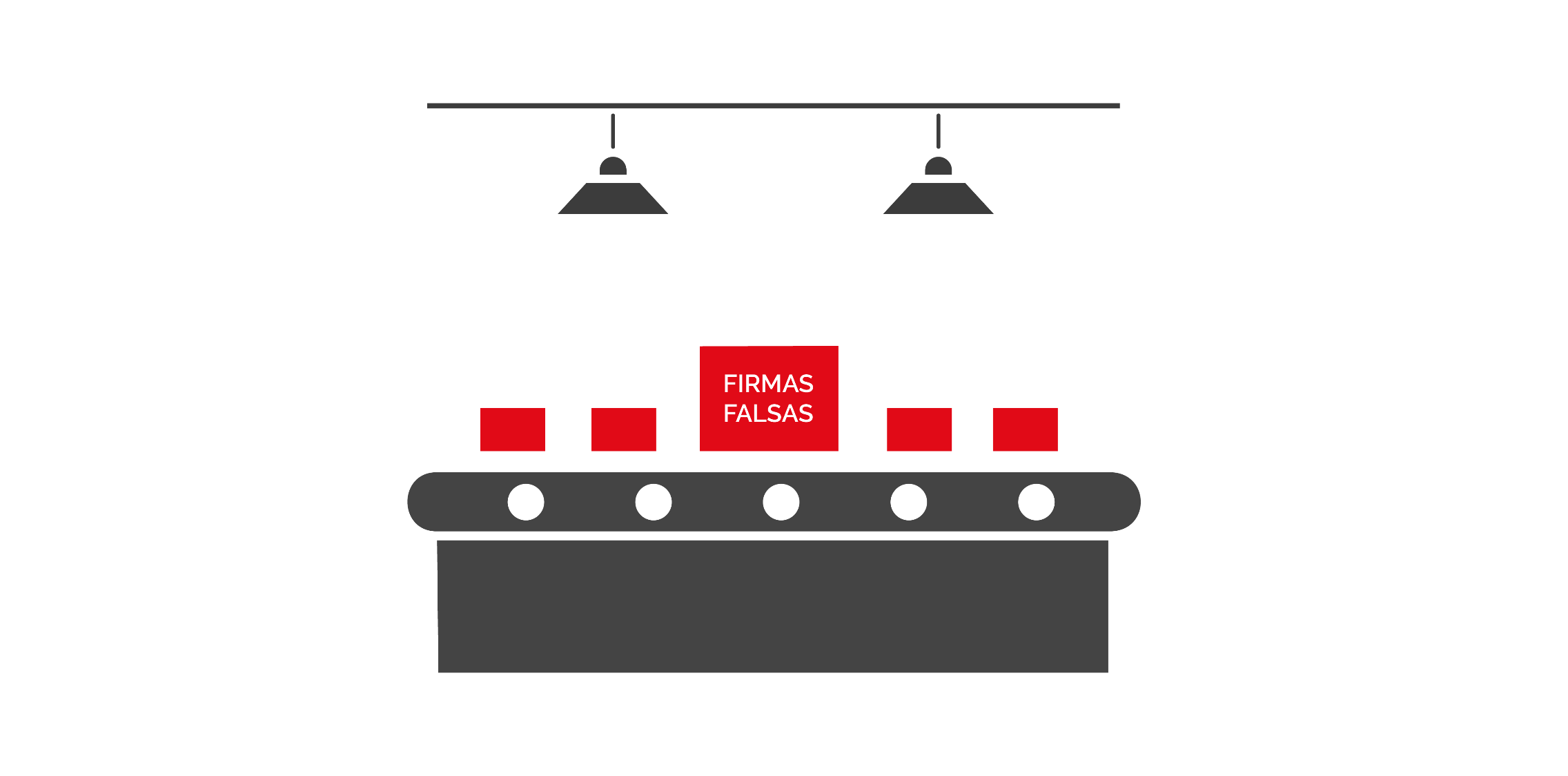 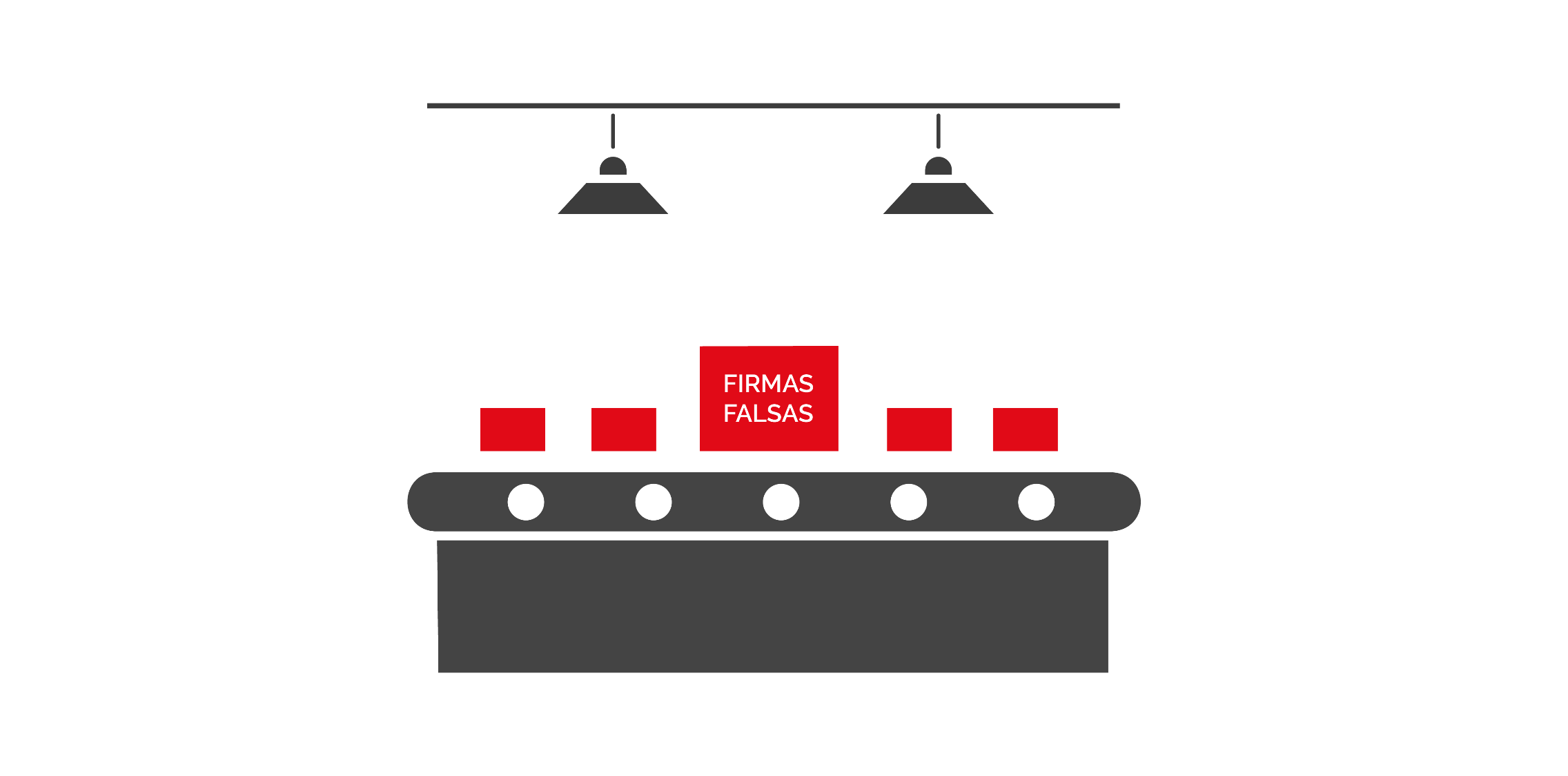 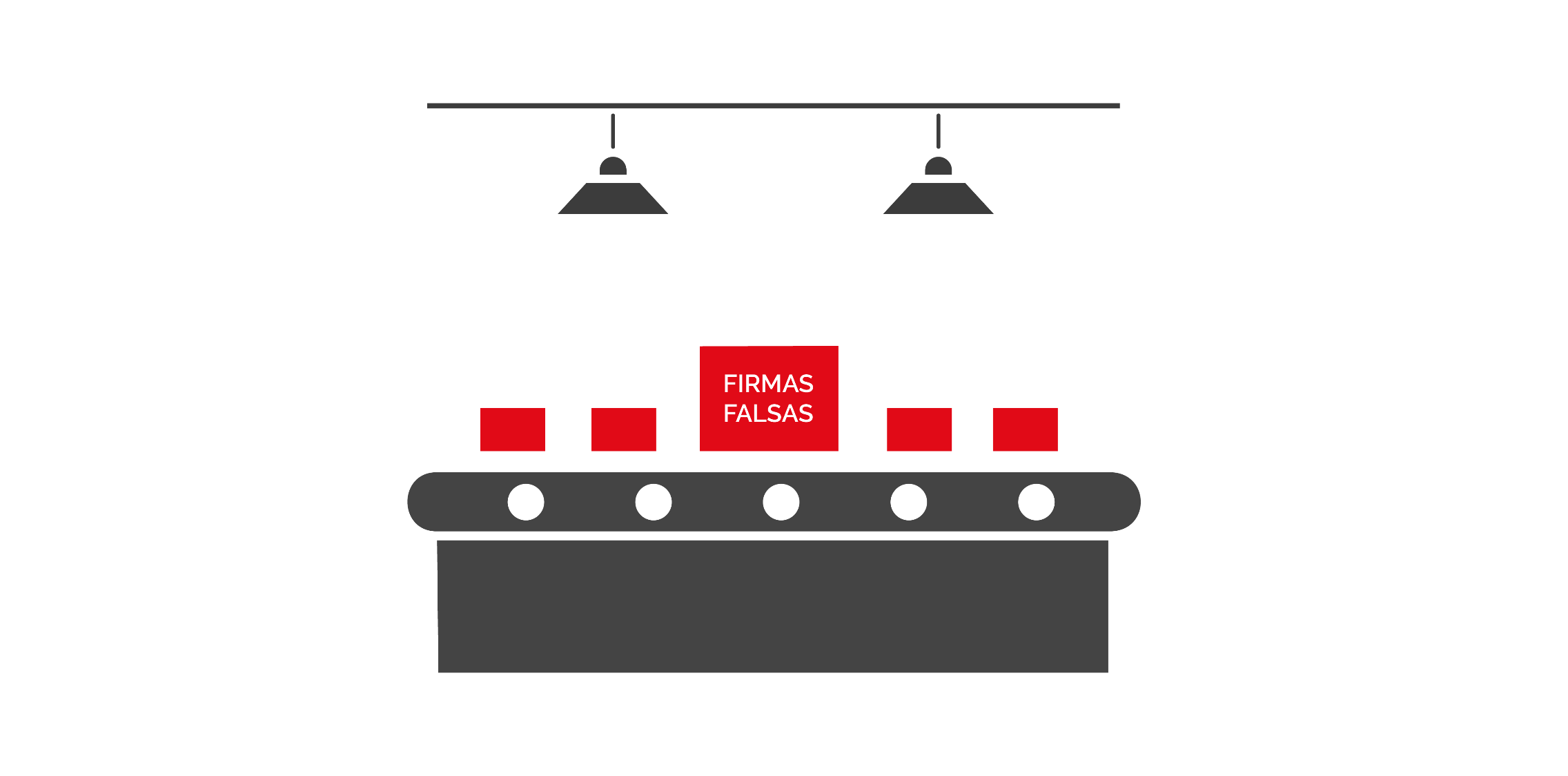 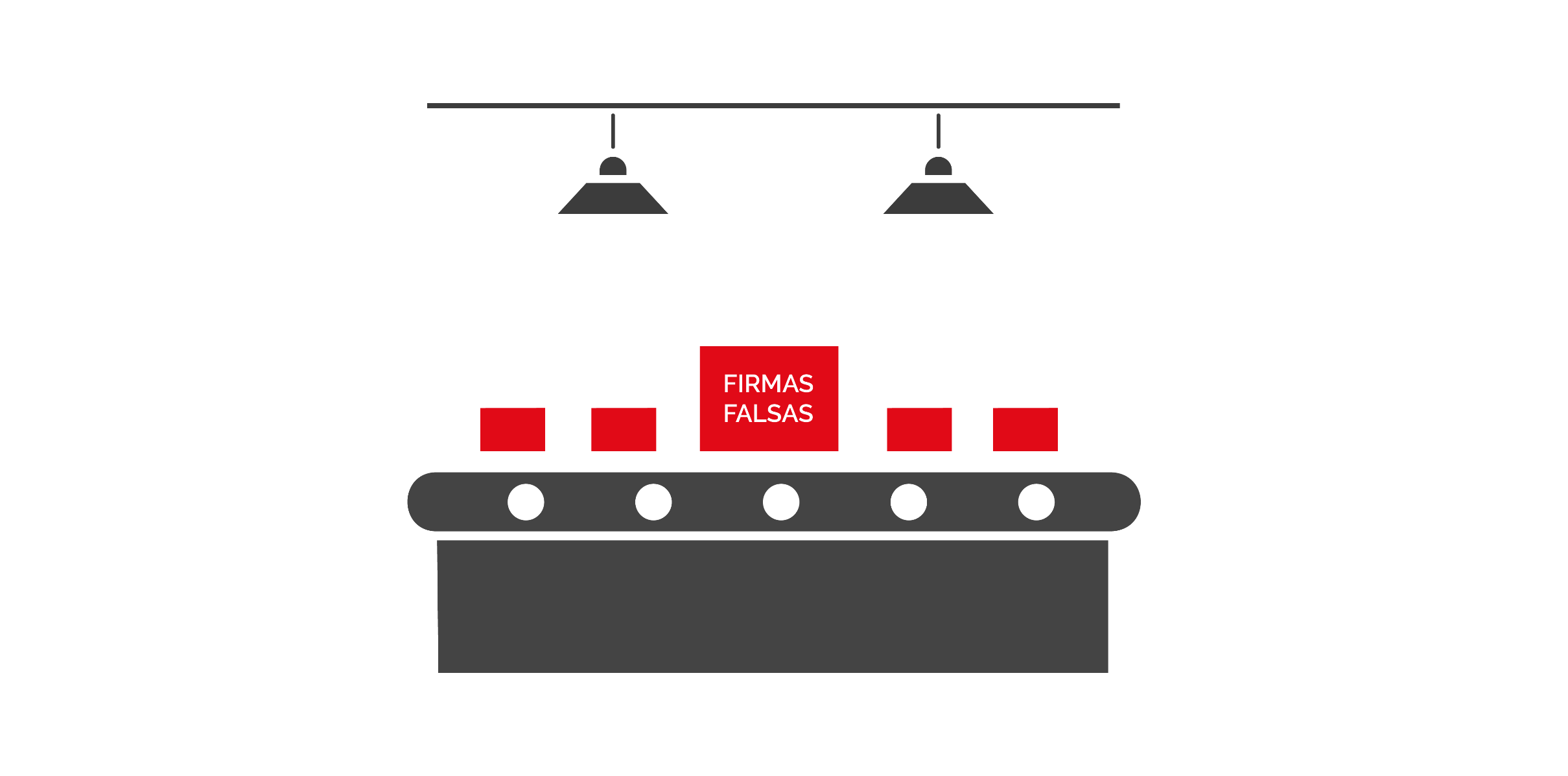 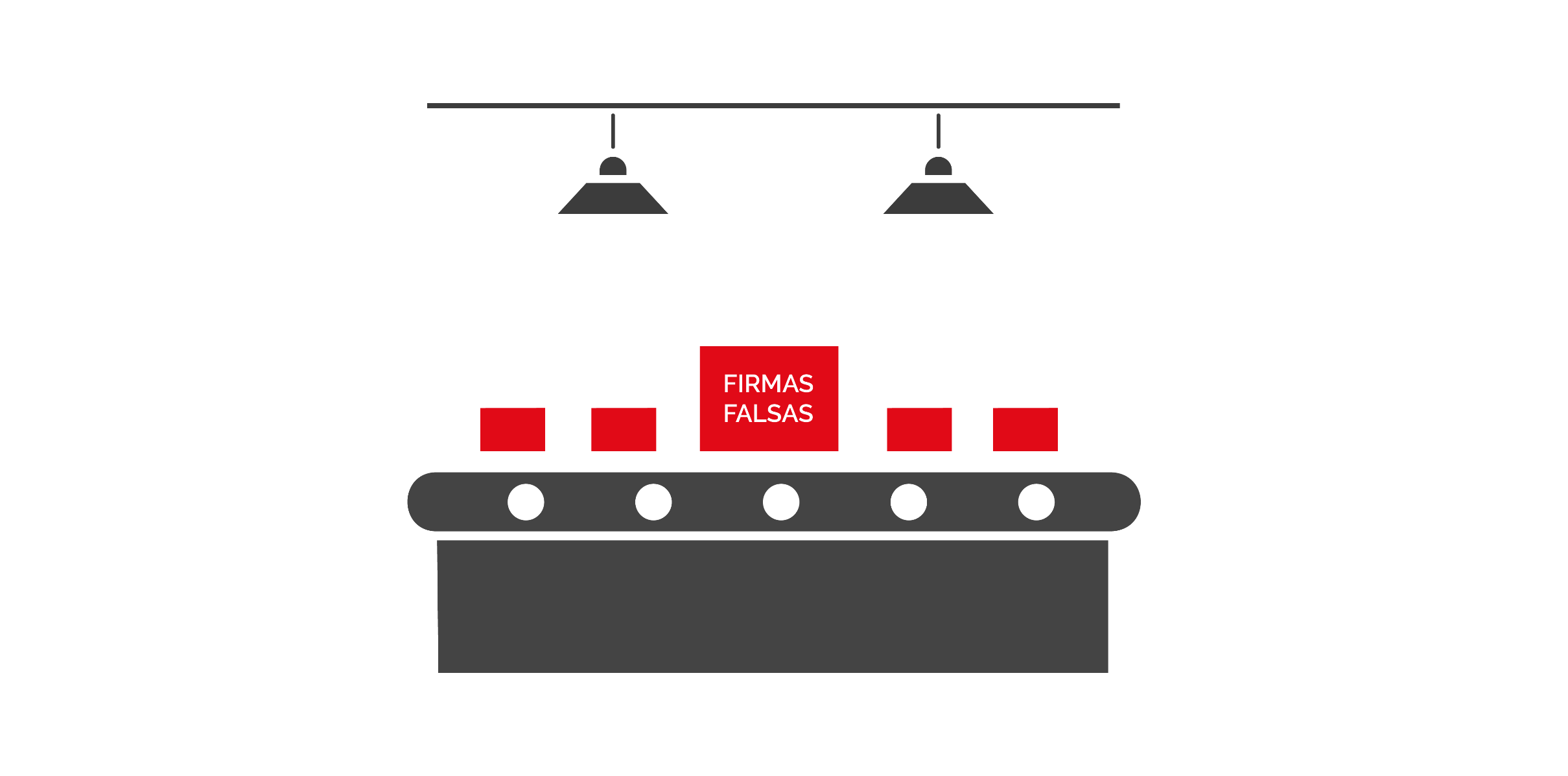 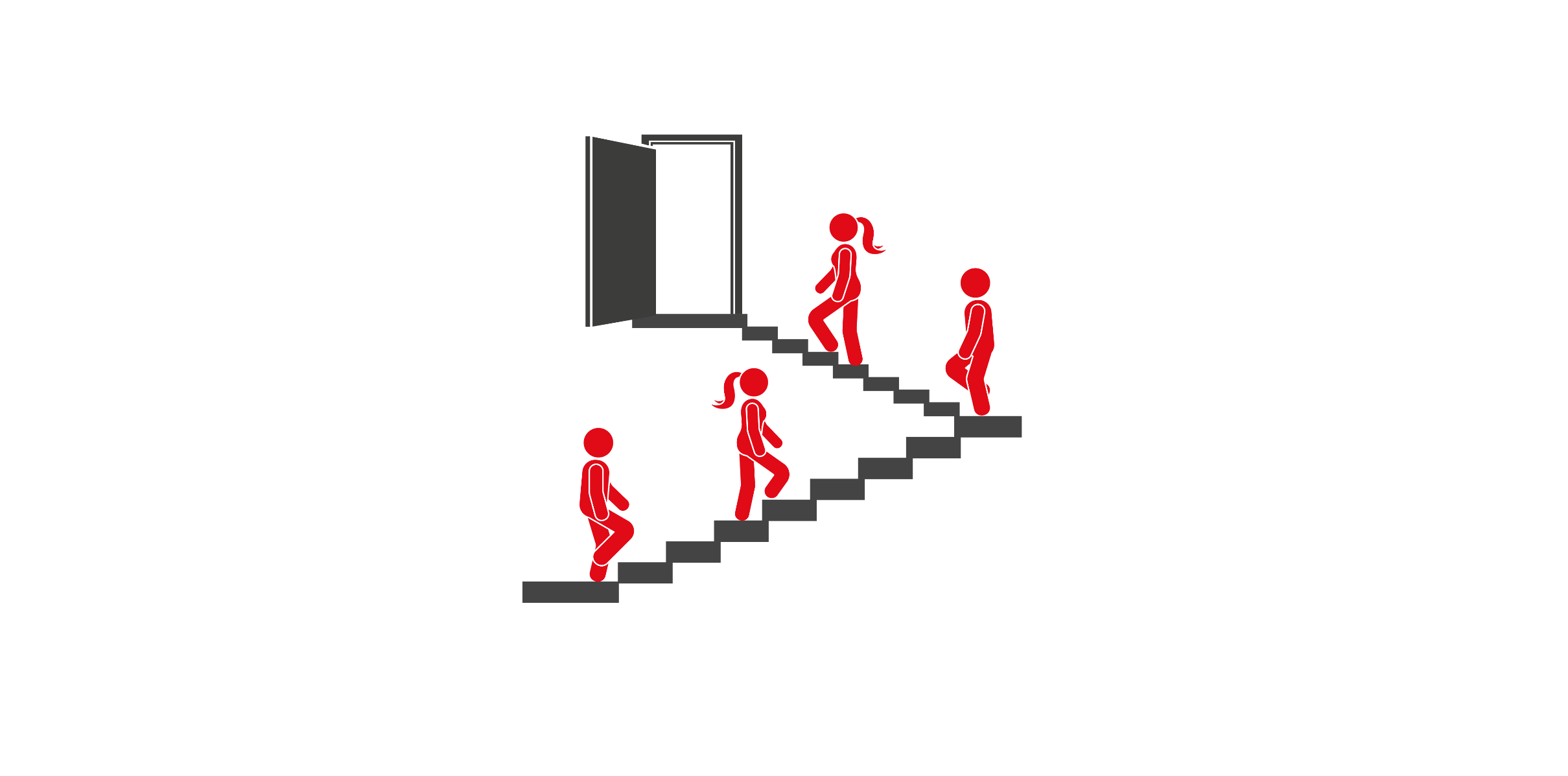 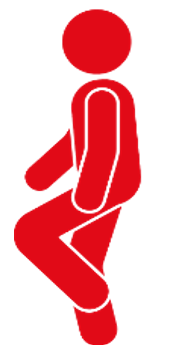 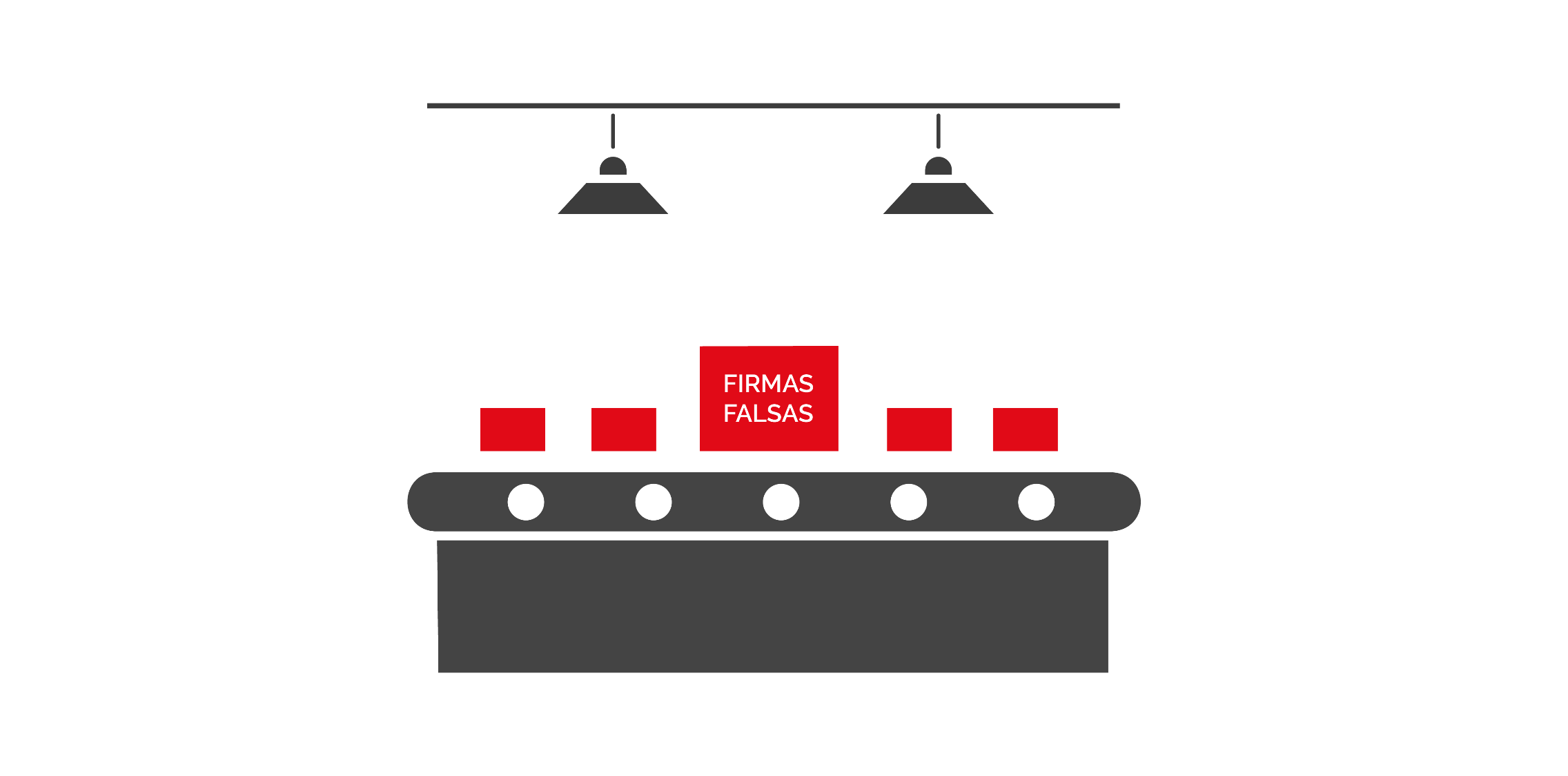 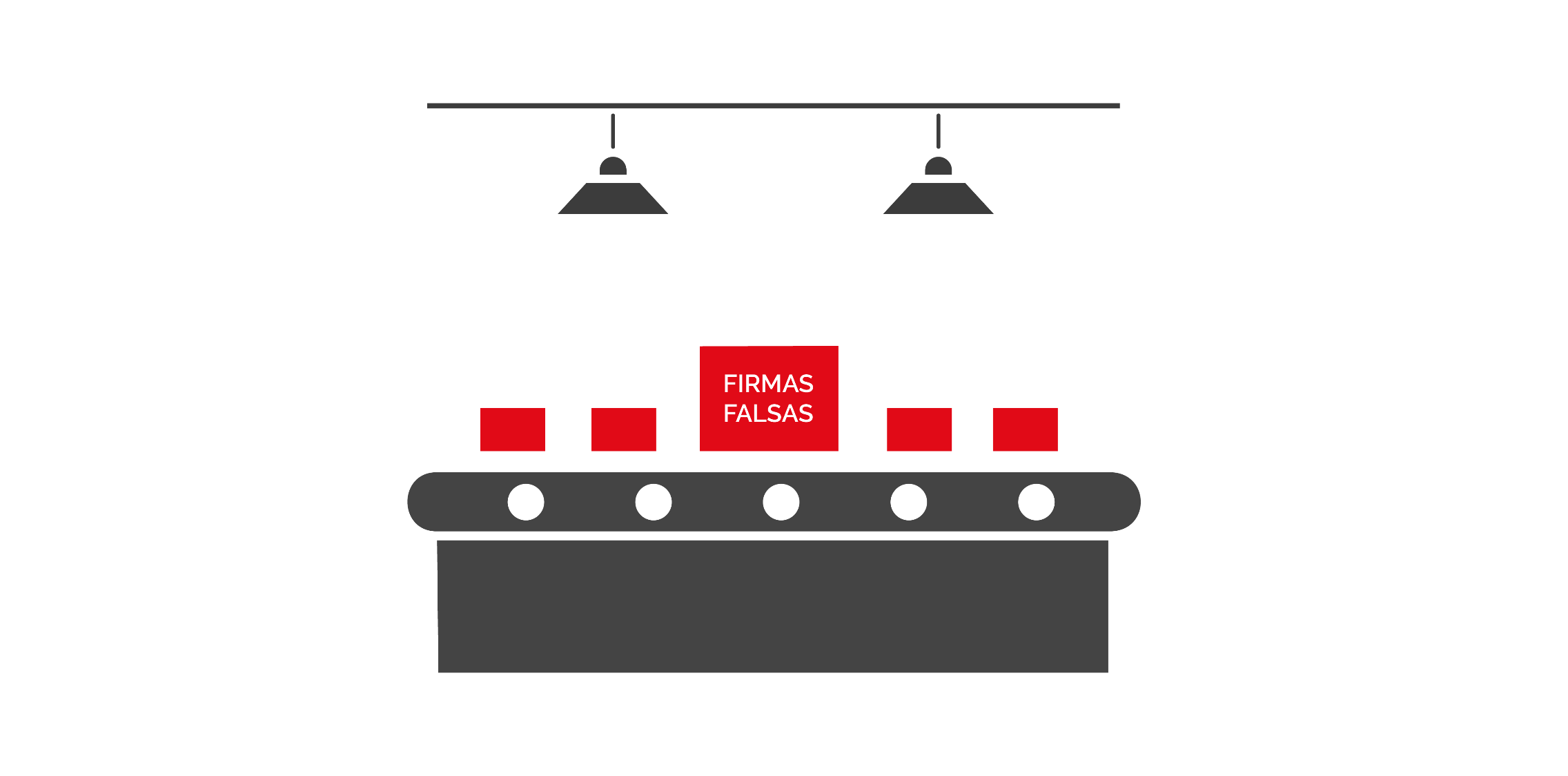 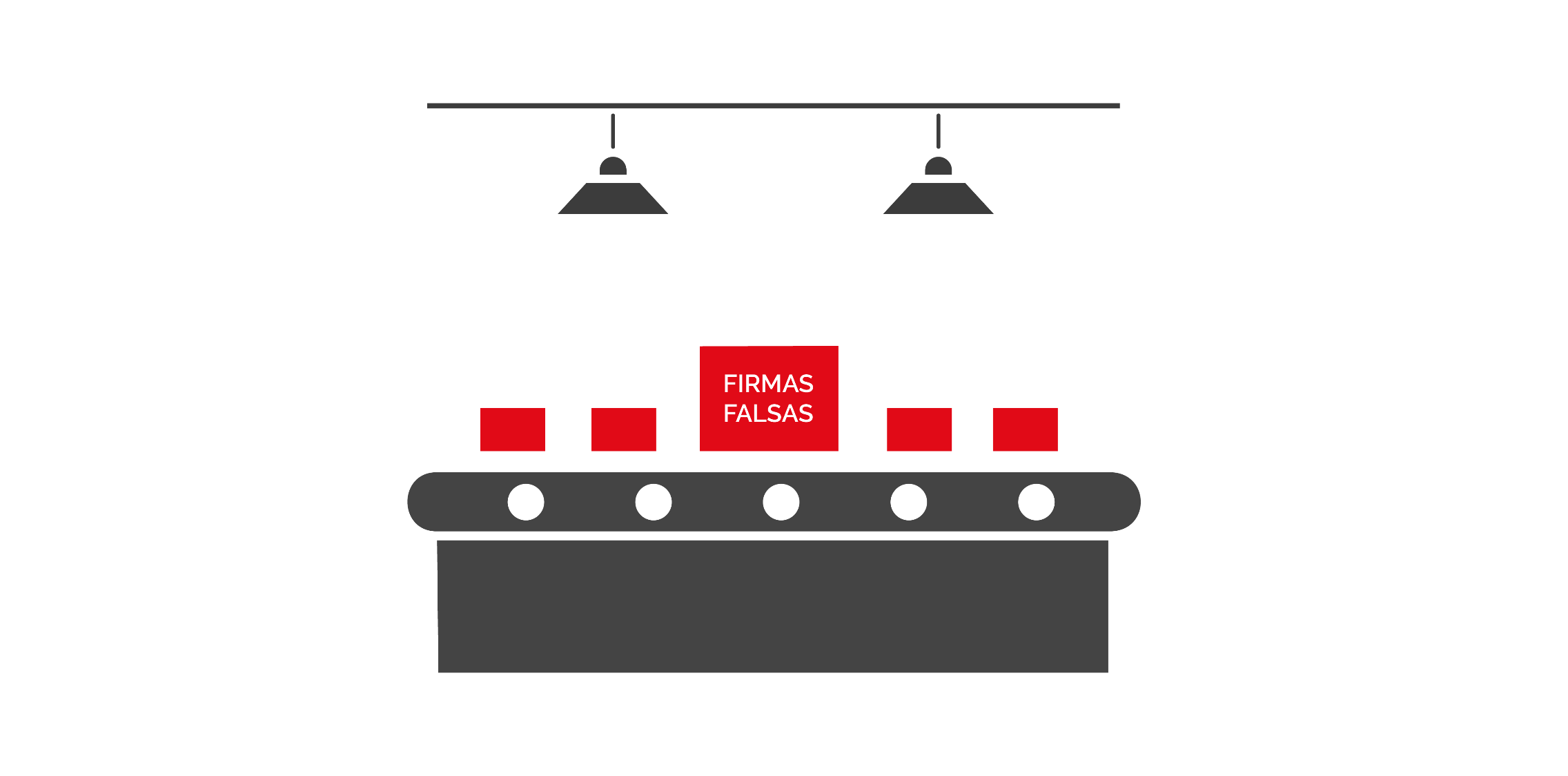 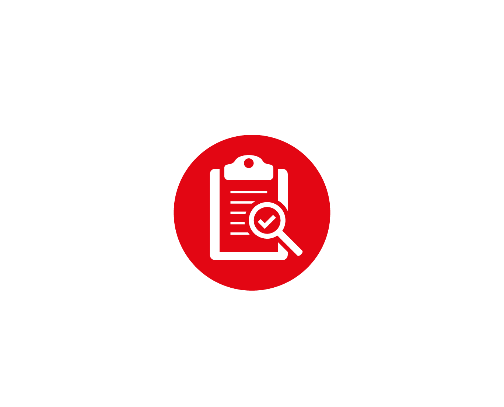 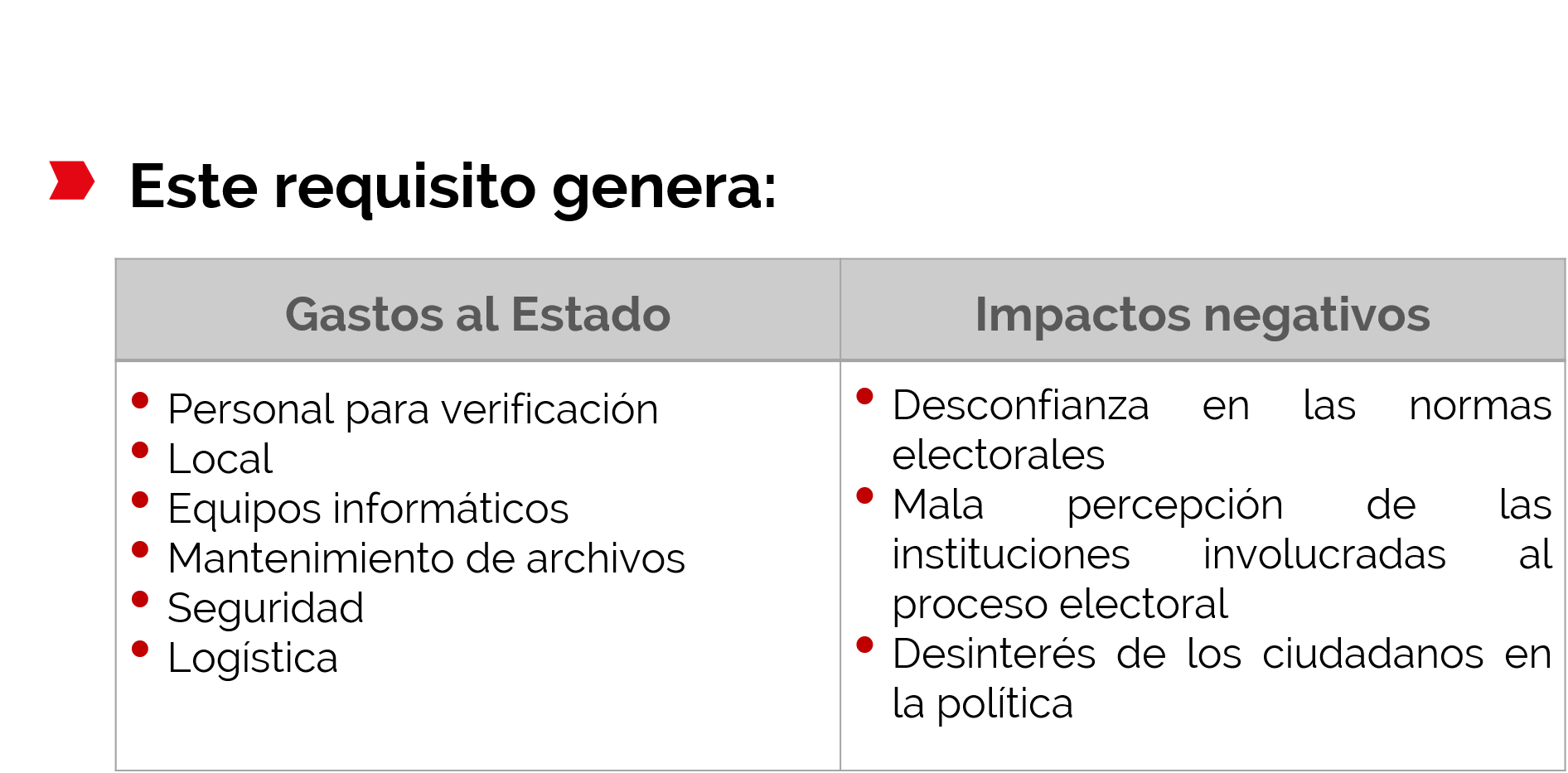 Diagnóstico
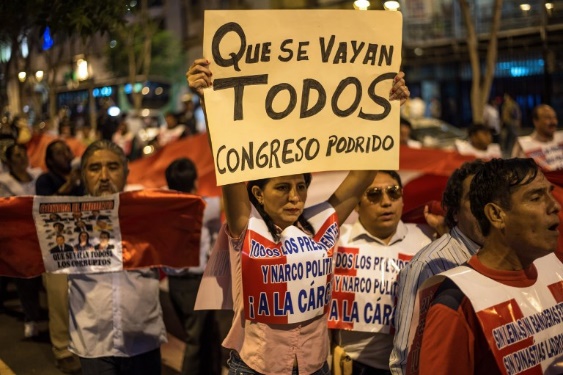 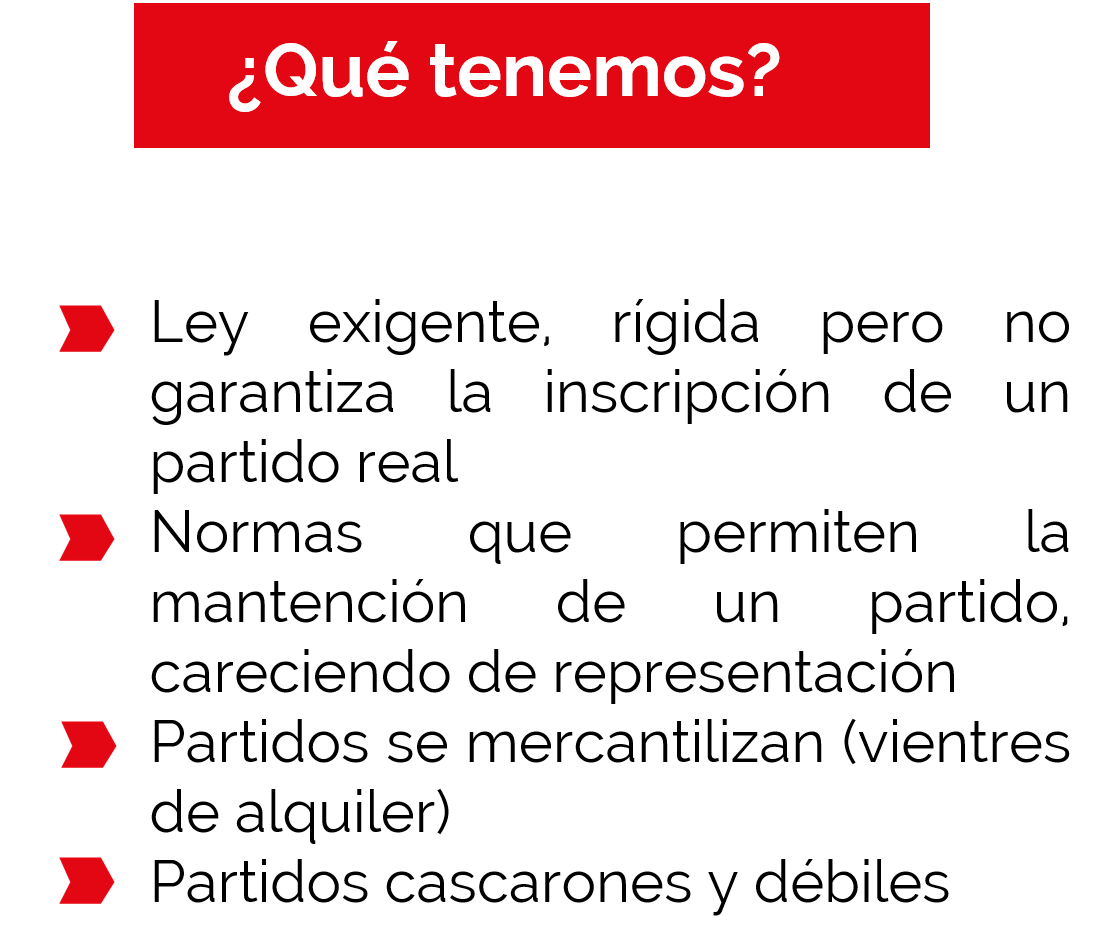 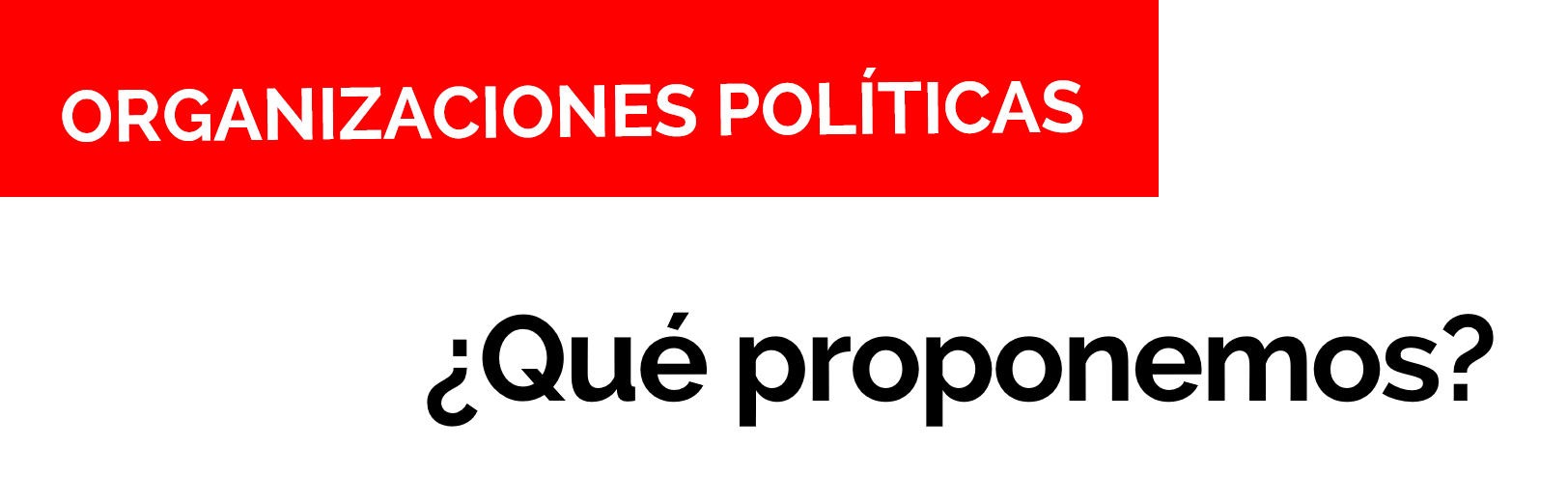 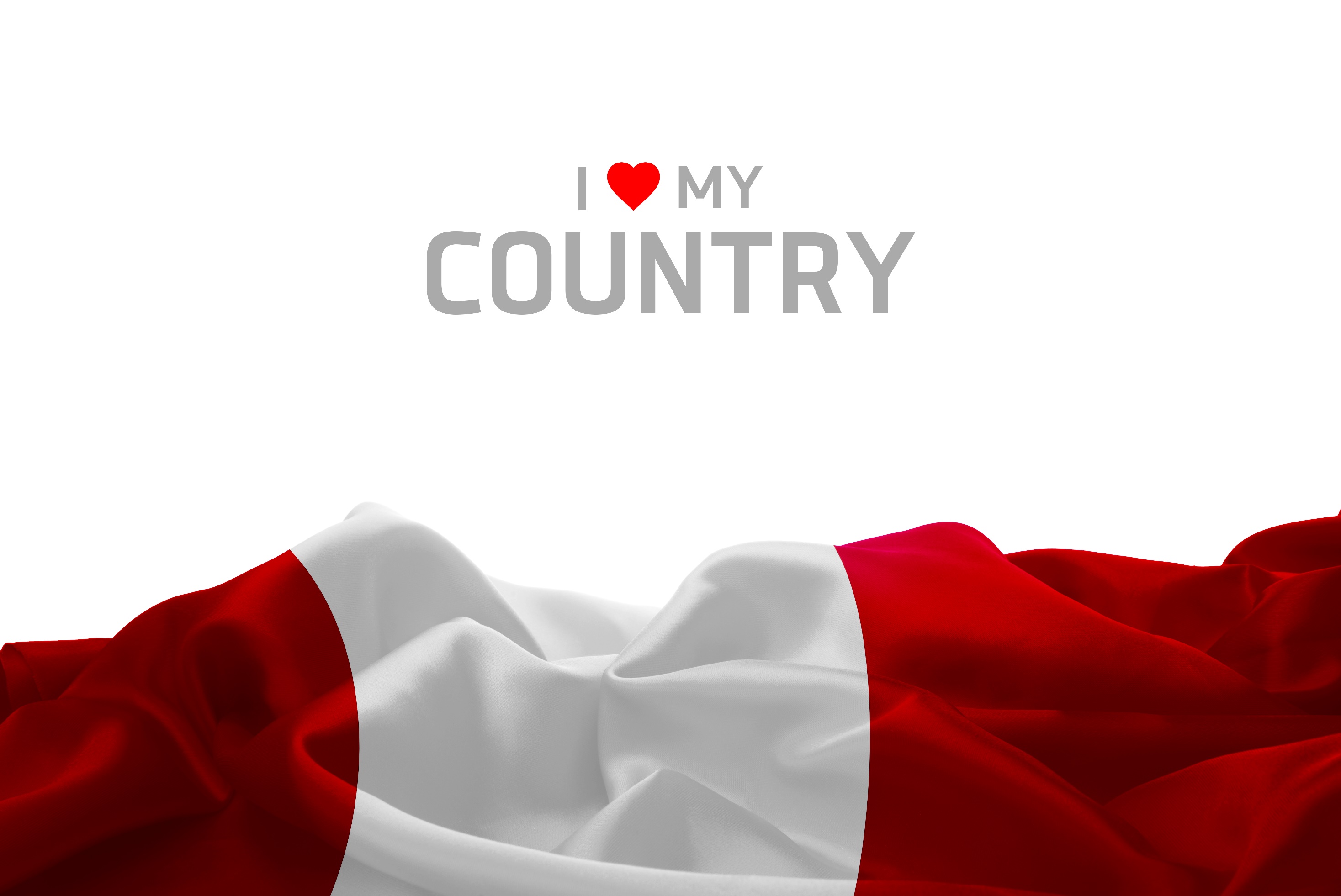 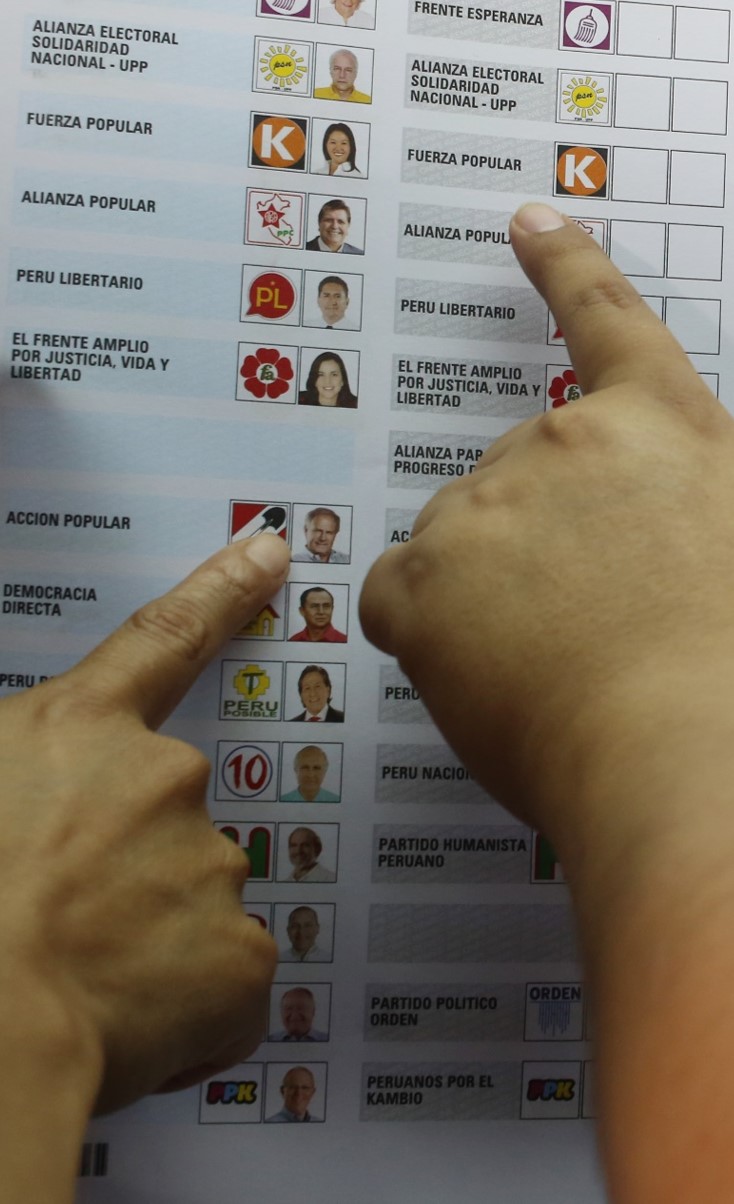 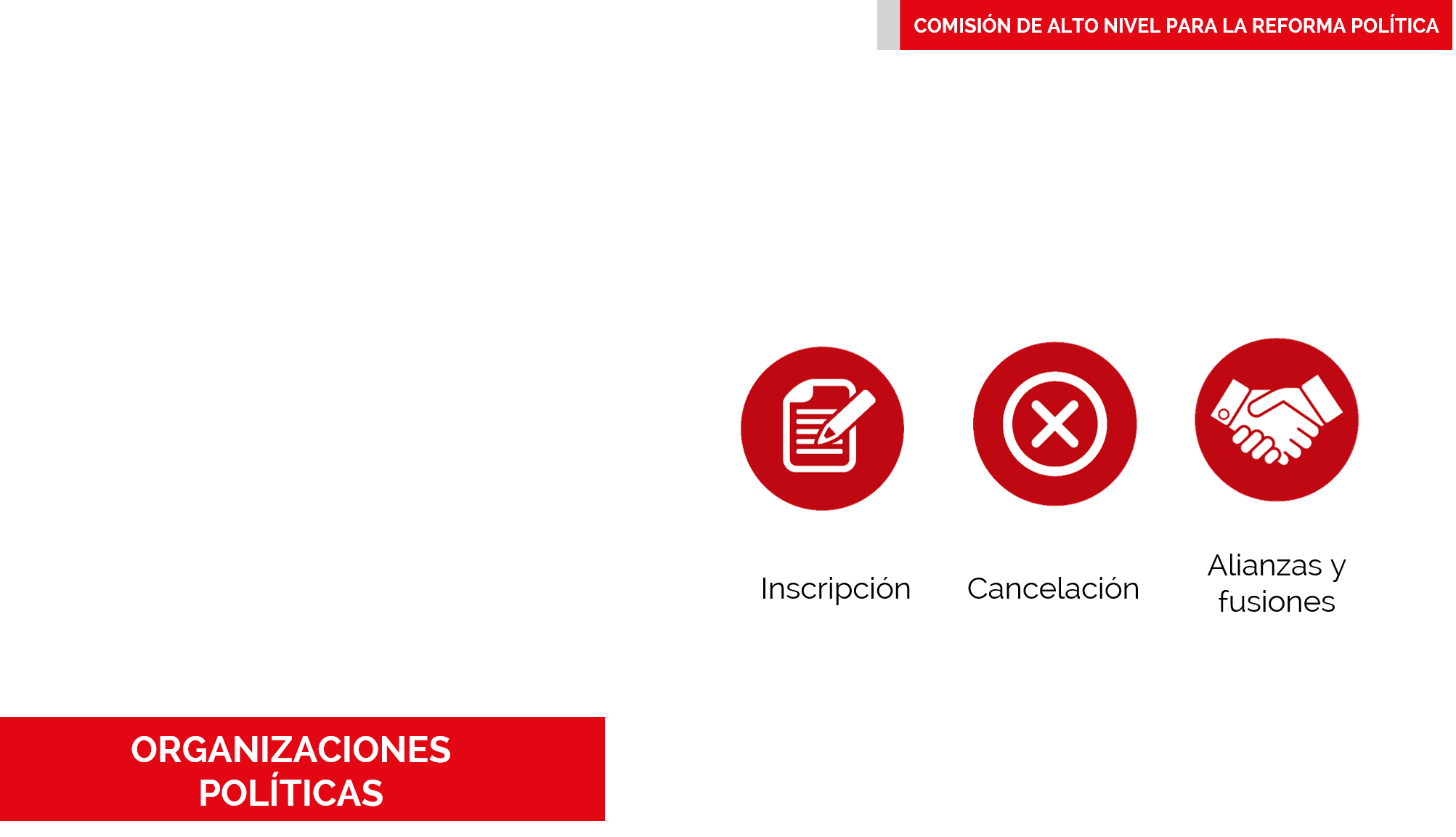 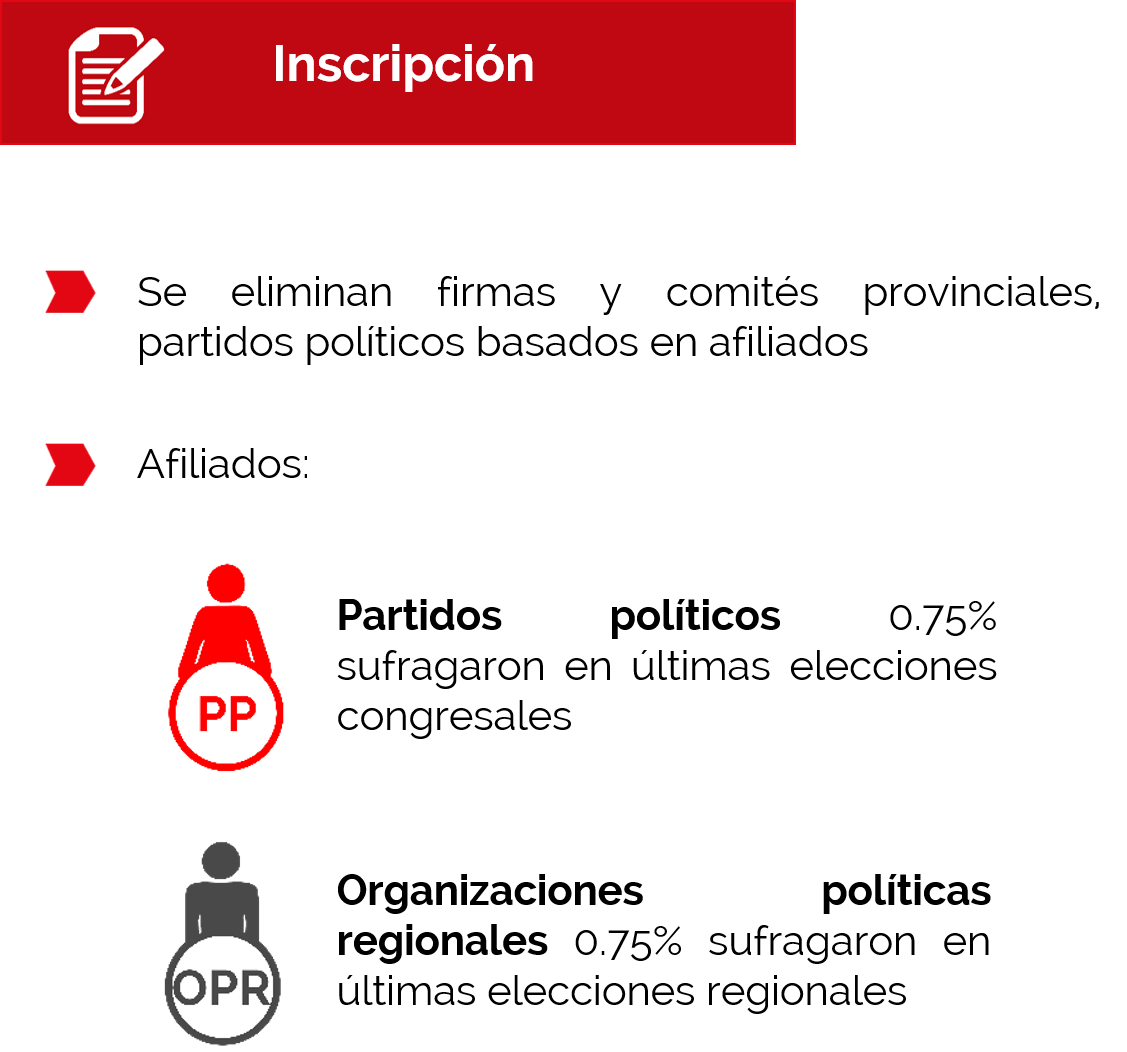 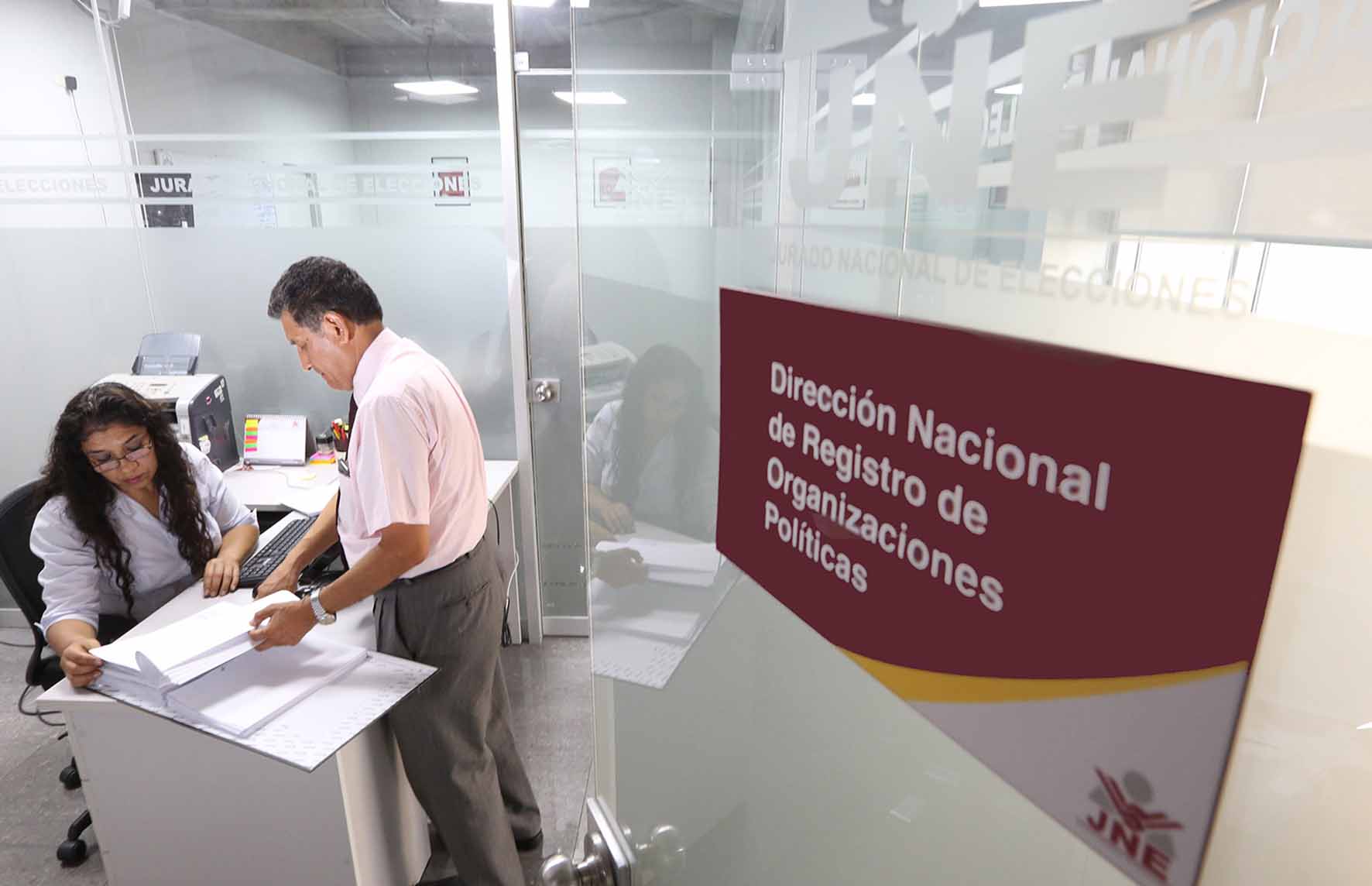 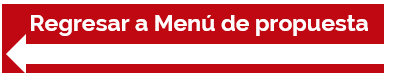 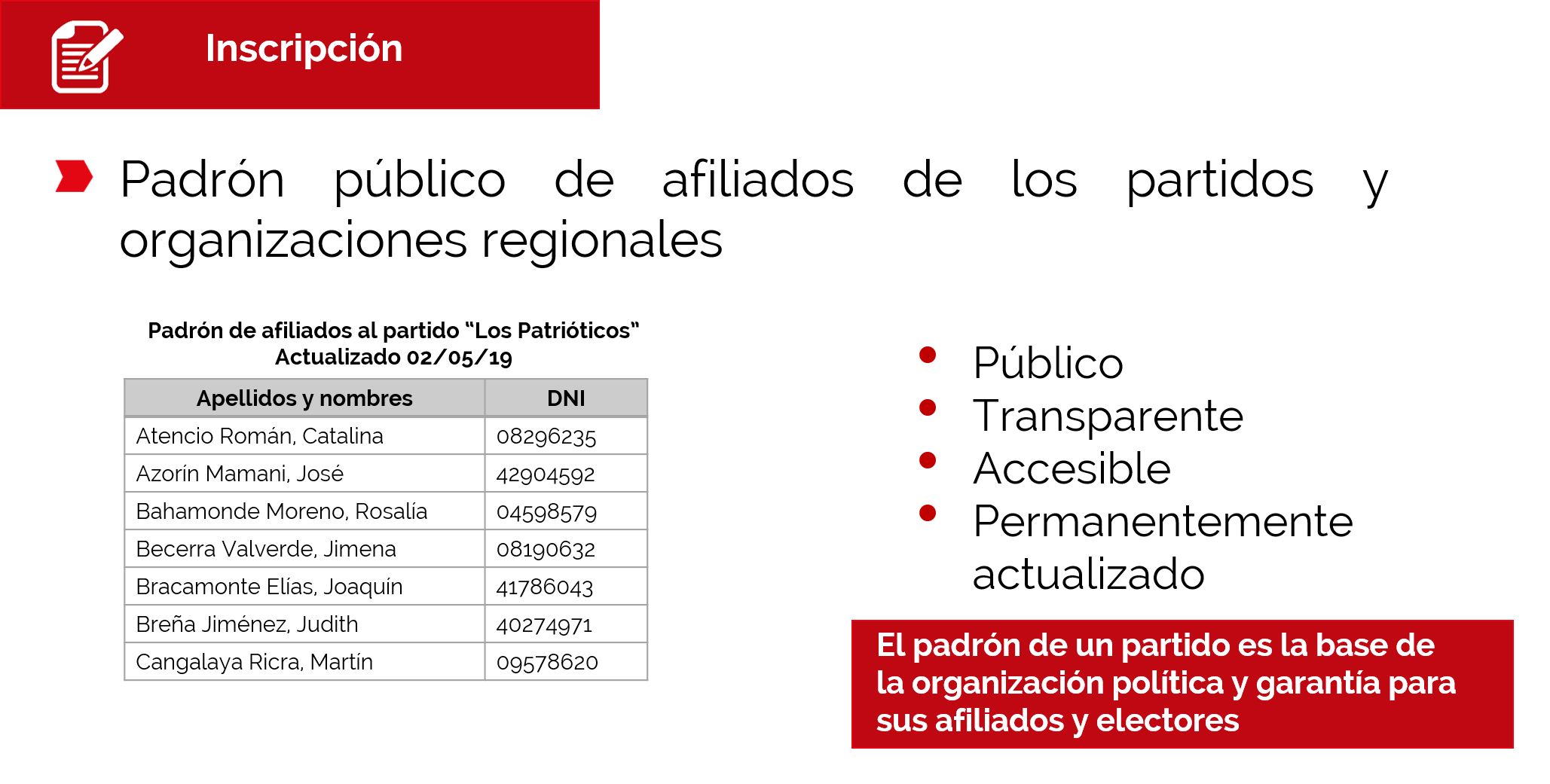 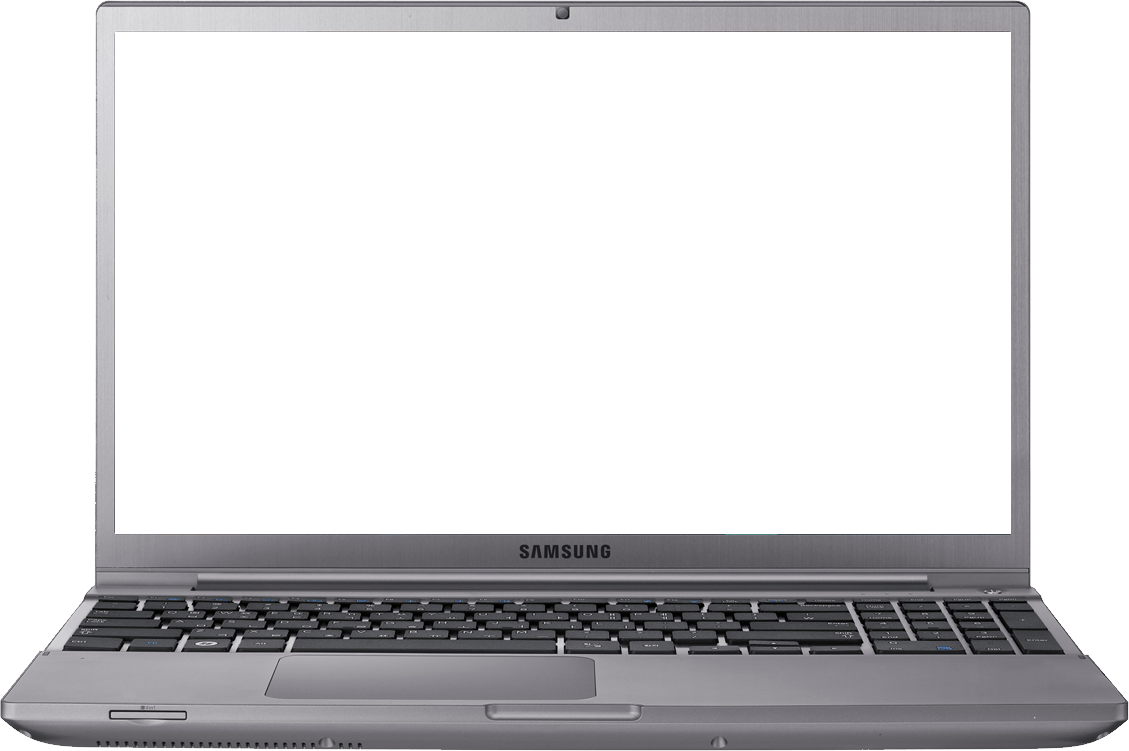 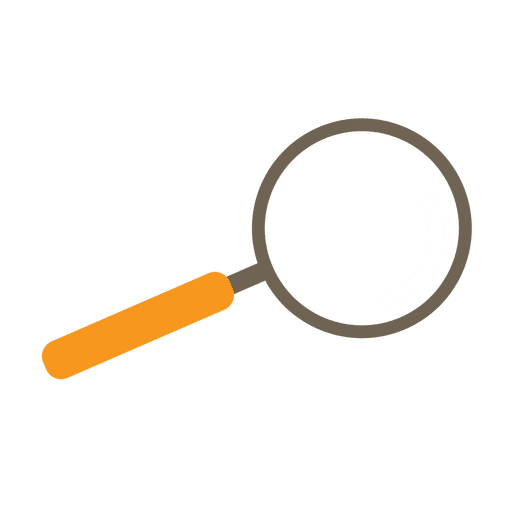 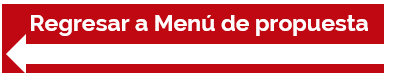 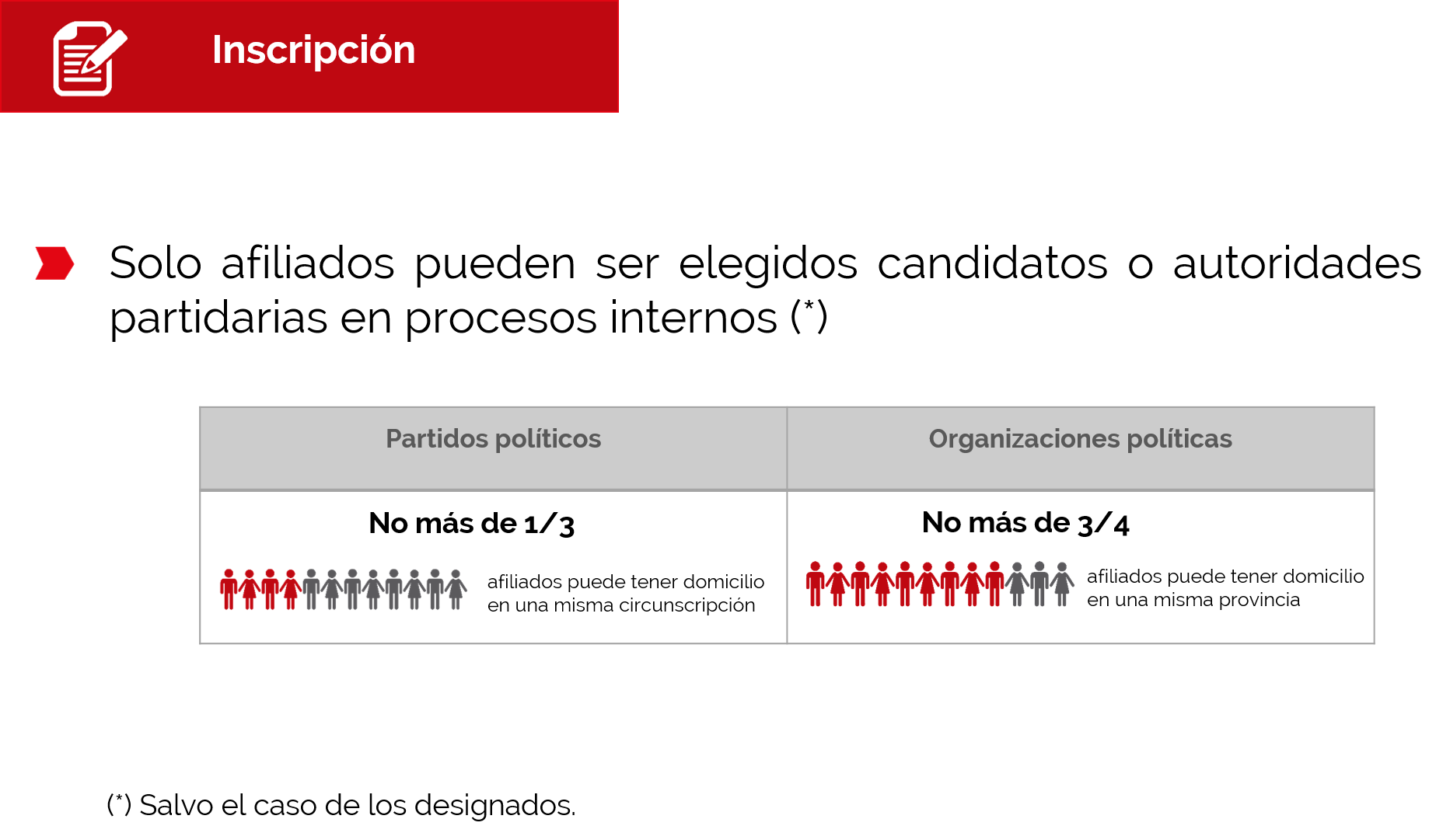 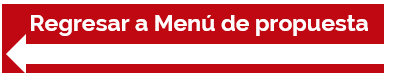 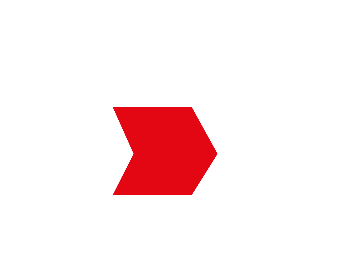 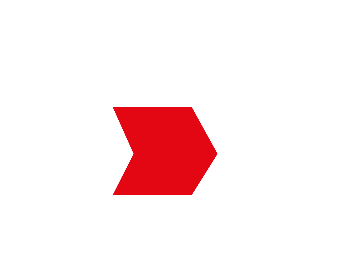 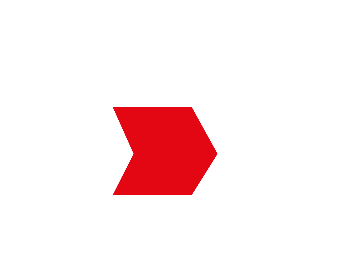 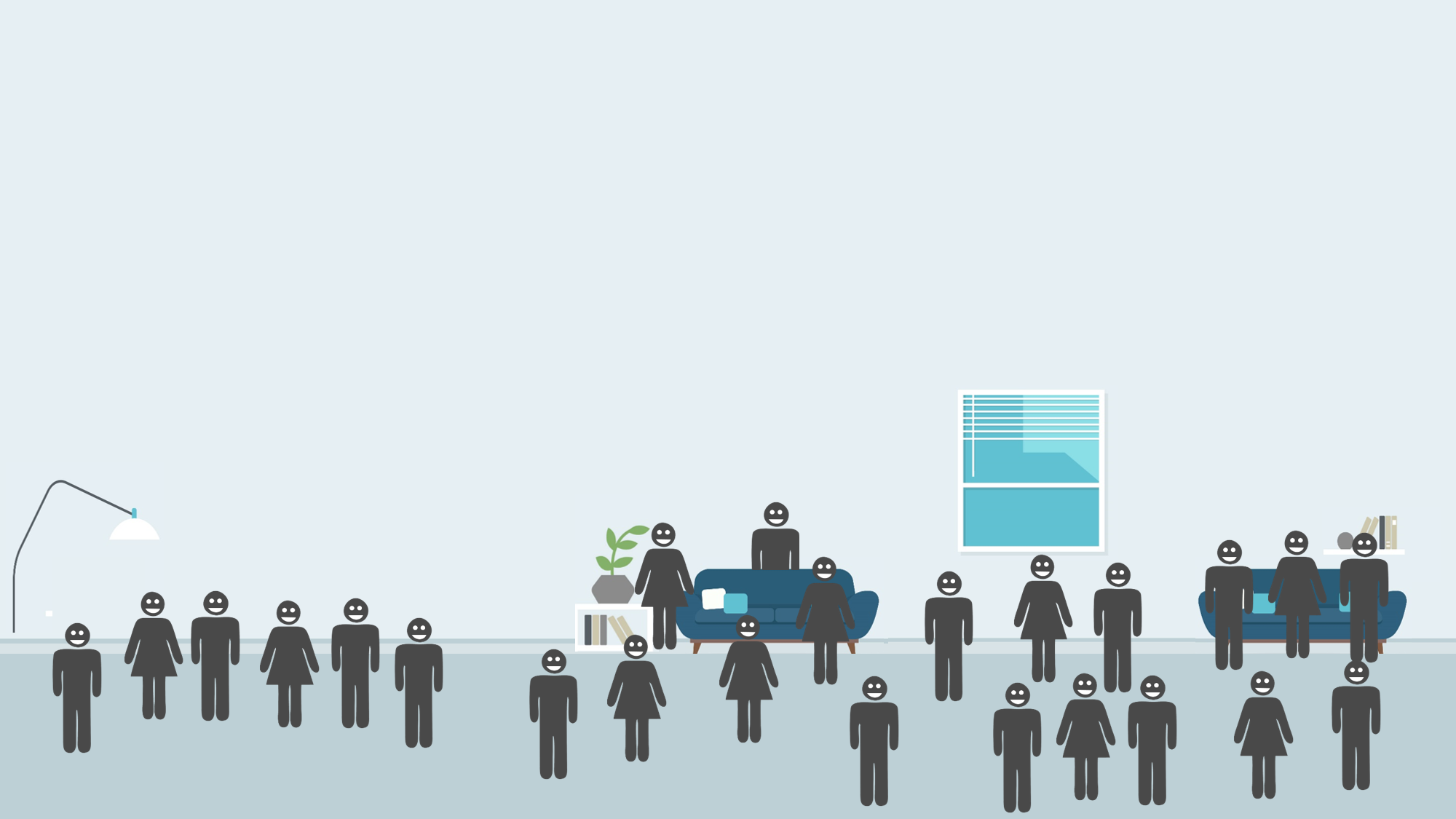 Partidos pugnan por ingresar, sin embargo, la puerta está semiabierta
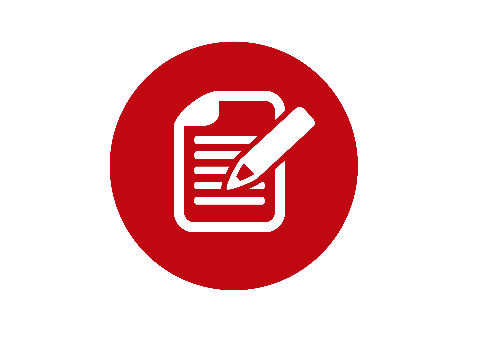 Inscripción
Normas permiten la mantención de un partido, careciendo de representación
Pocos partidos pierden su inscripción
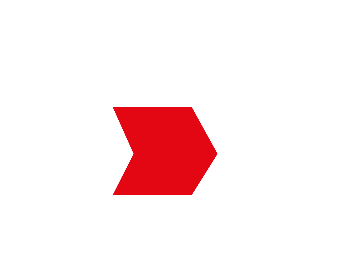 De 24 partidos políticos inscritos, solo 6 cuentan con representación parlamentaria
Puerta de ingreso
Puerta de salida
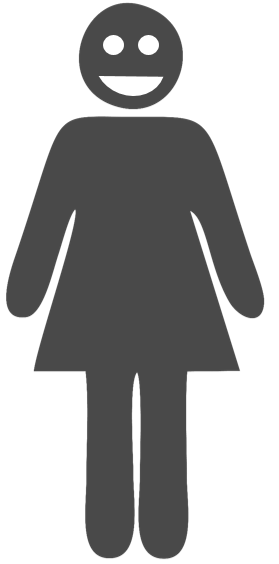 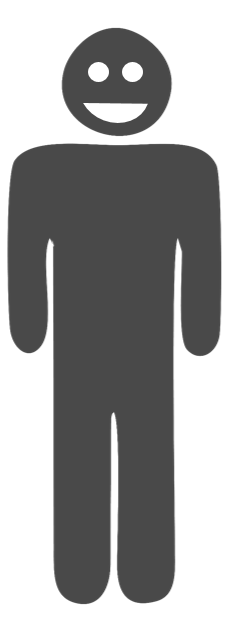 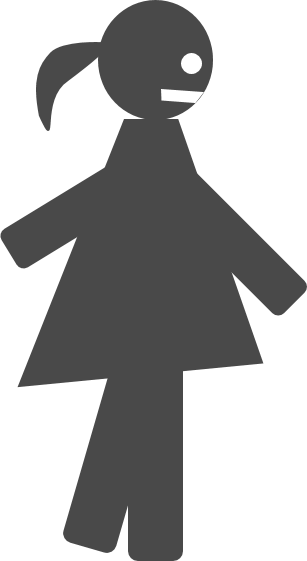 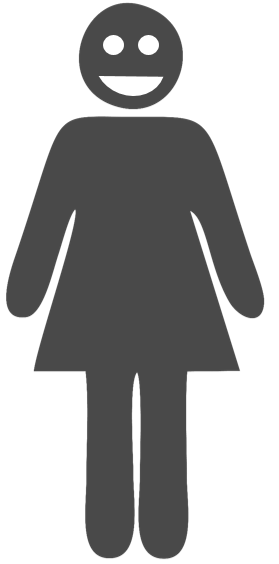 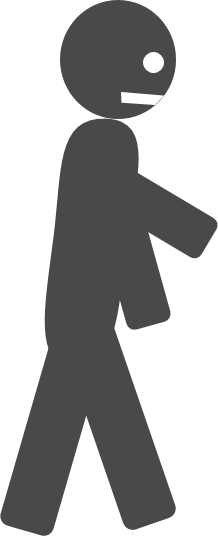 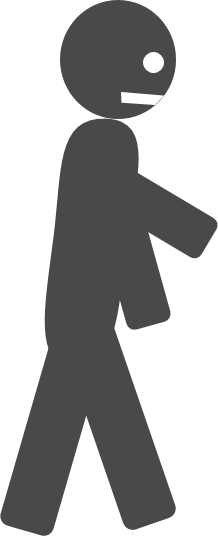 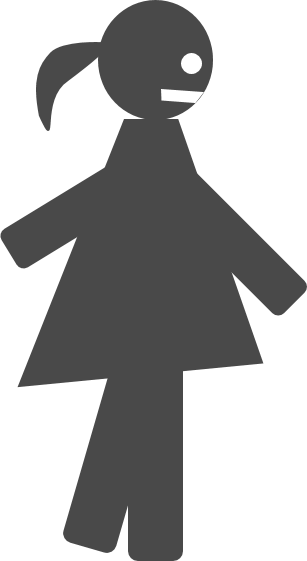 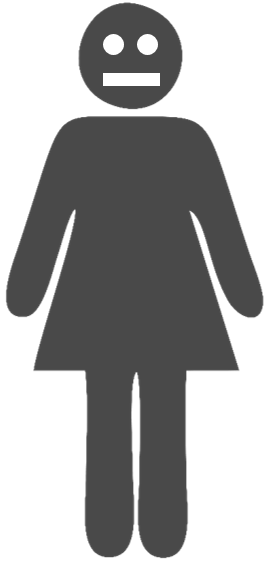 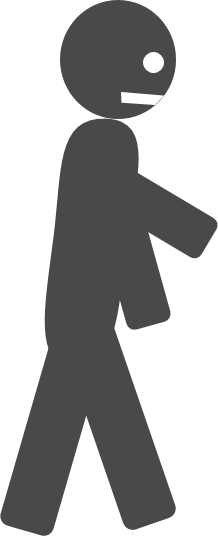 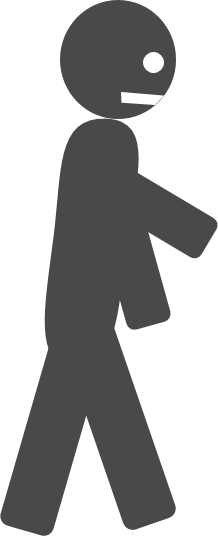 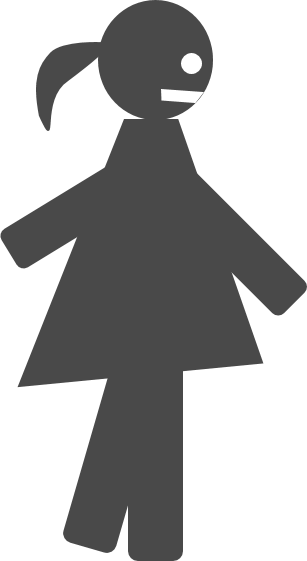 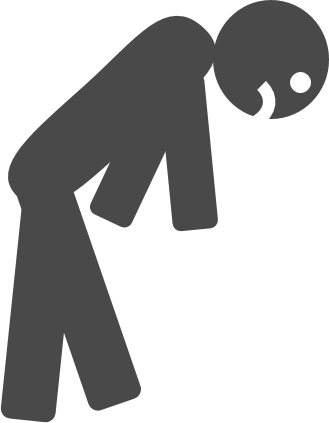 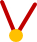 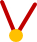 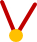 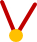 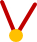 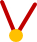 REPRESENTACIÓN
PARLAMENTARIA
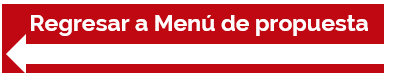 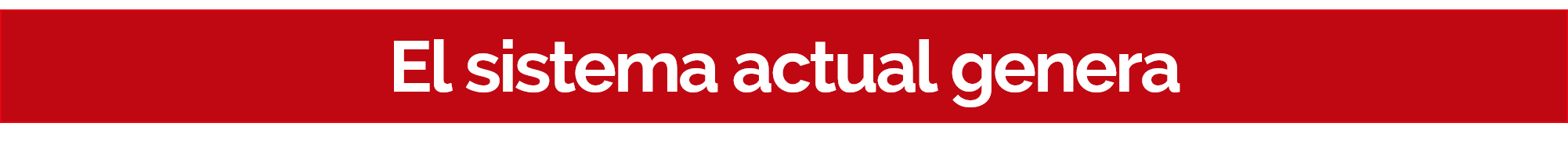 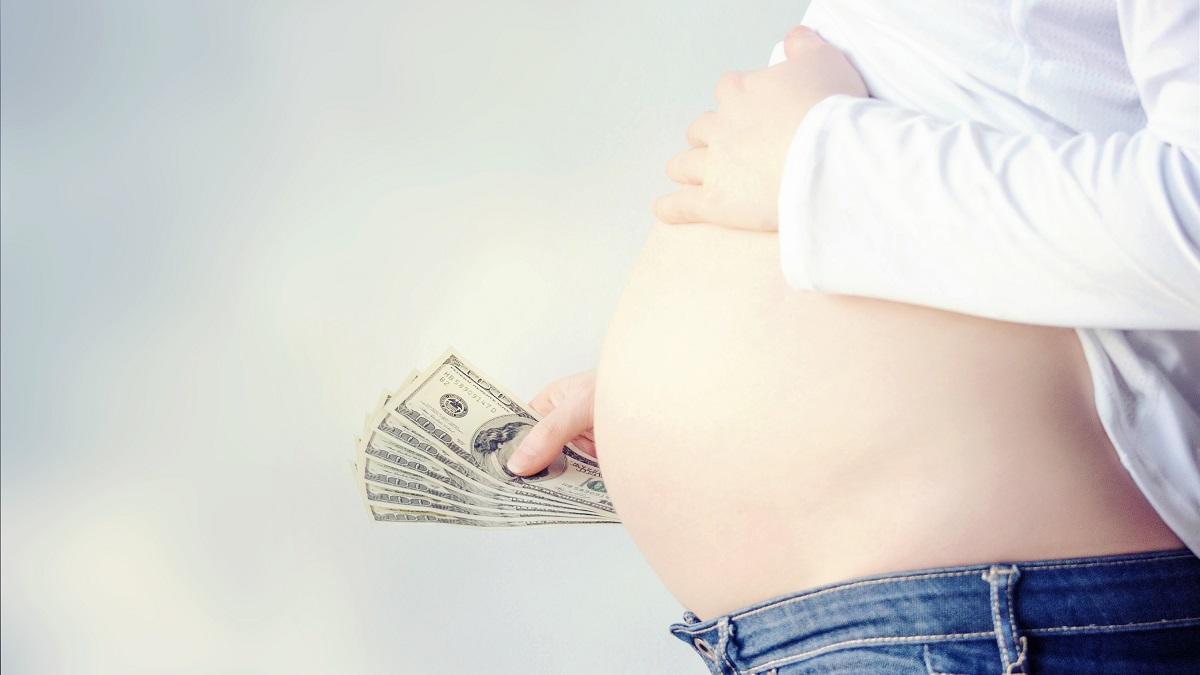 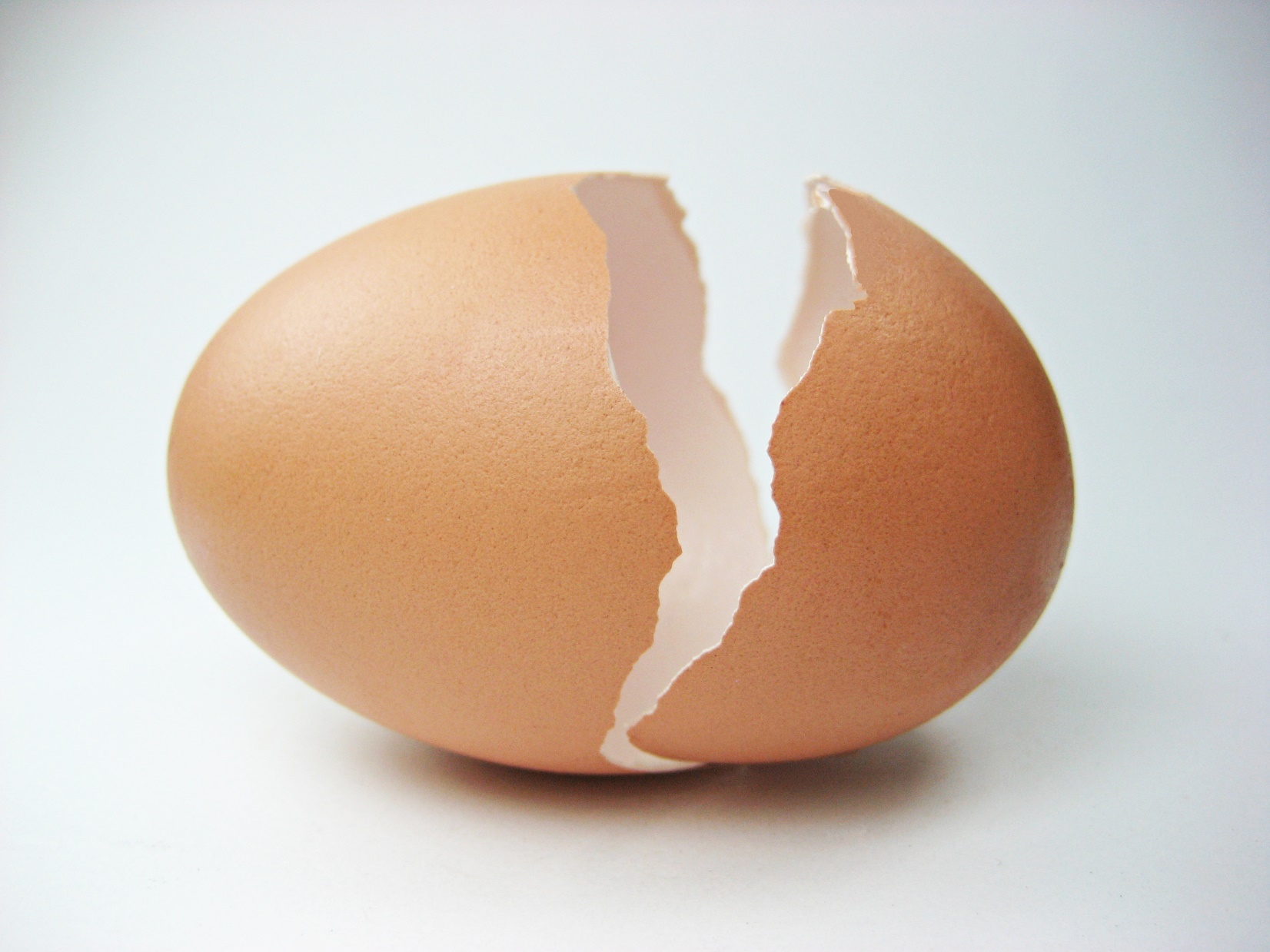 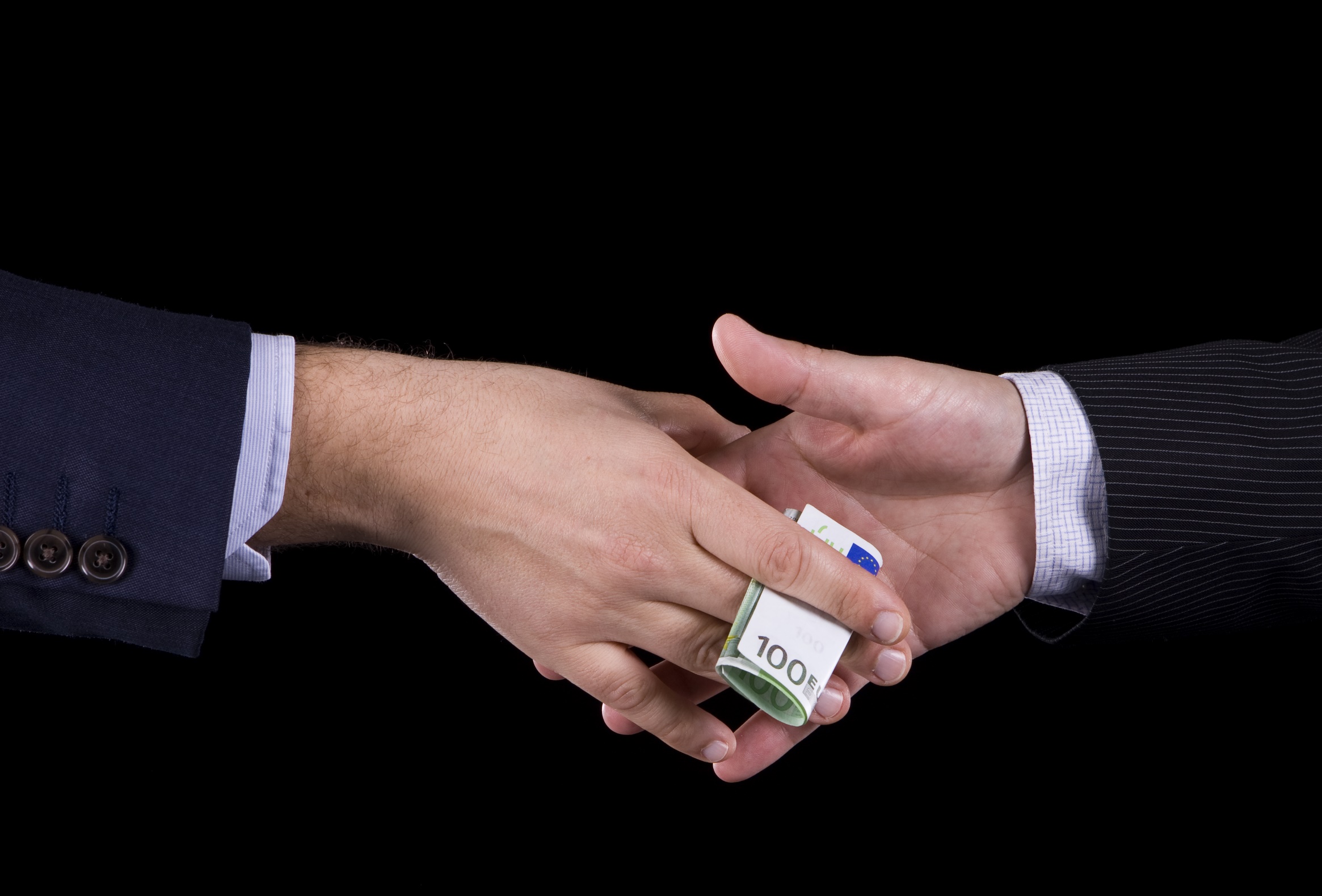 Partidos cascarones
Mercantilismo
Vientres de alquiler
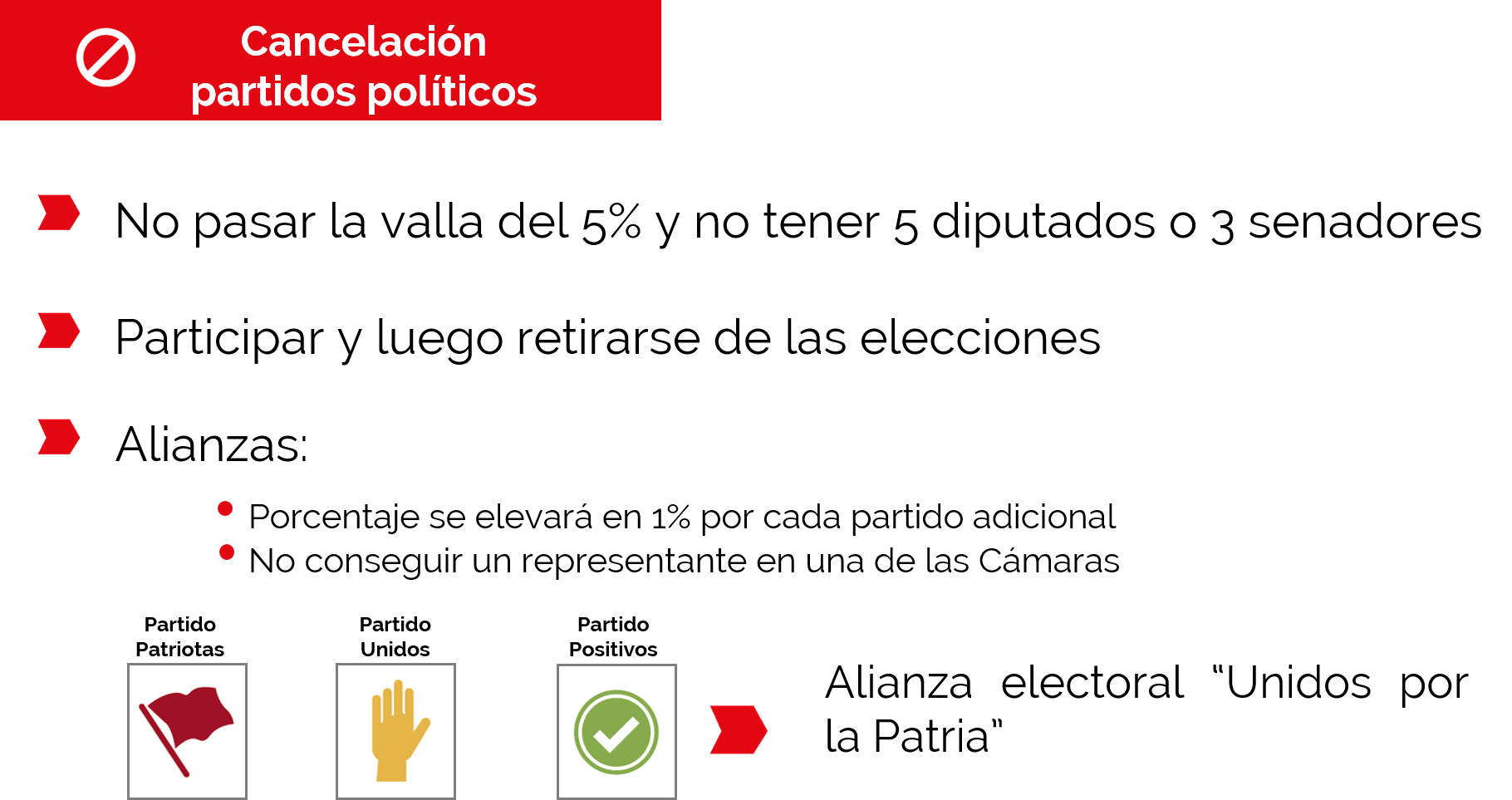 =
+
+
7%
De los ciudadanos que sufragaron en las últimas elecciones de carácter nacional
1%
1%
5%
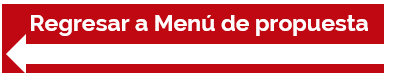 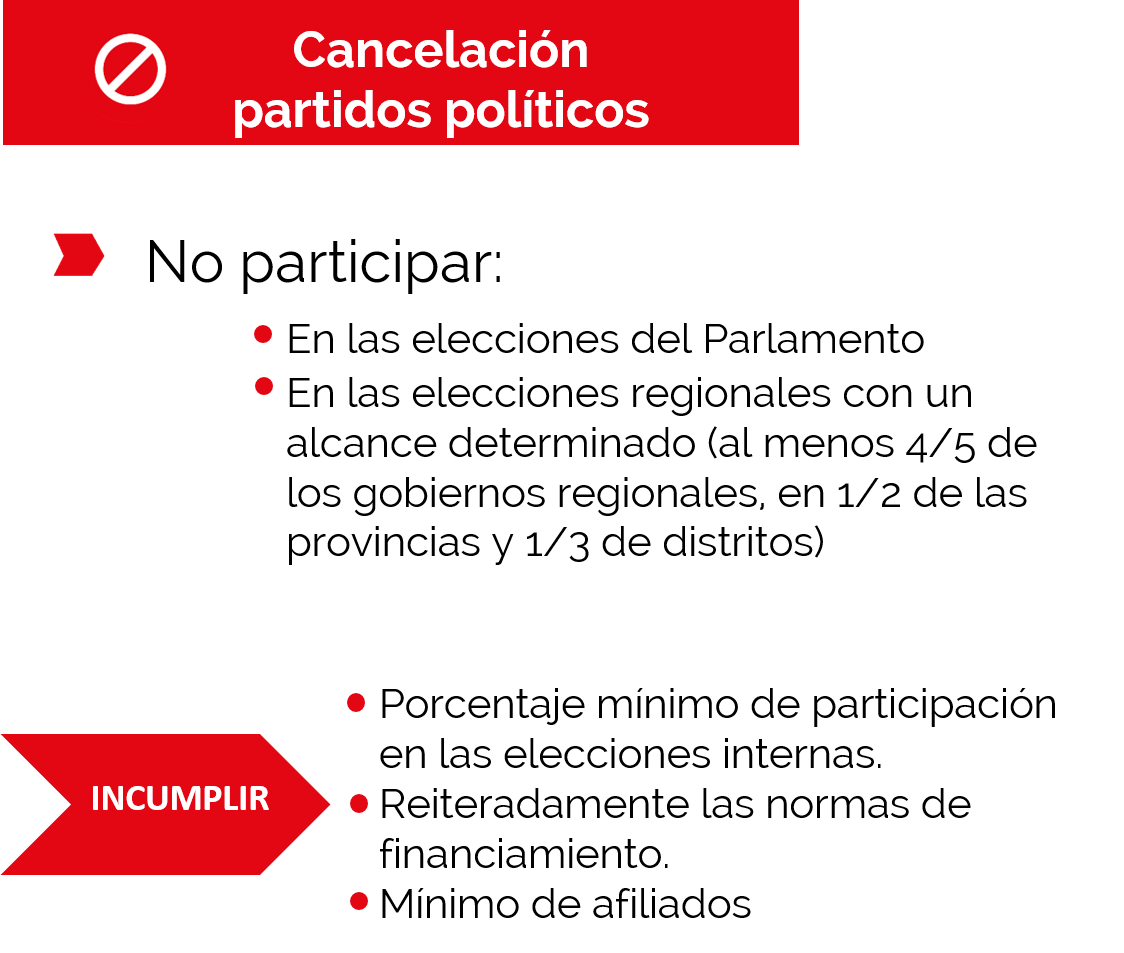 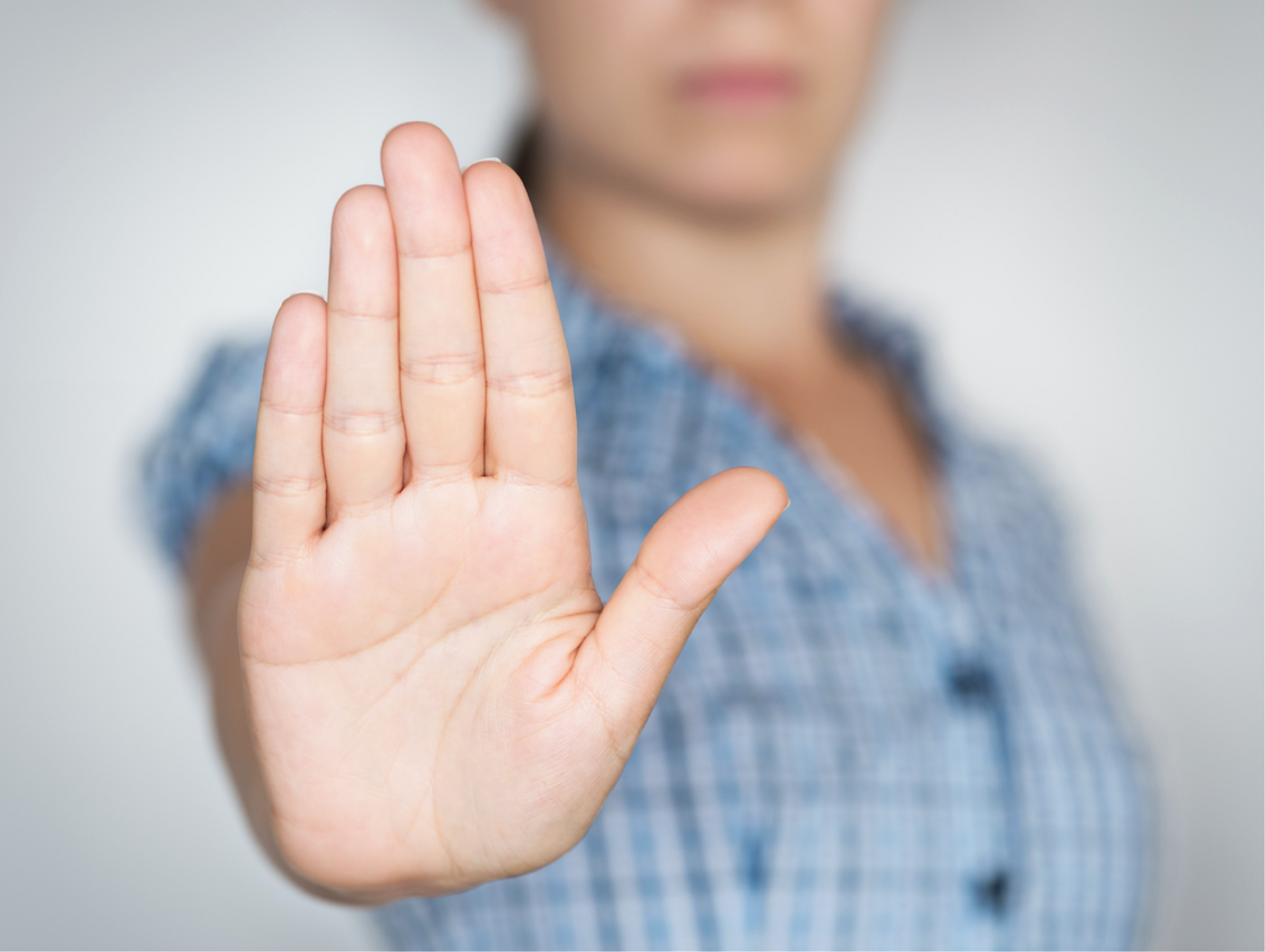 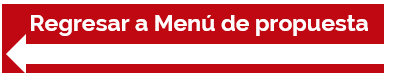 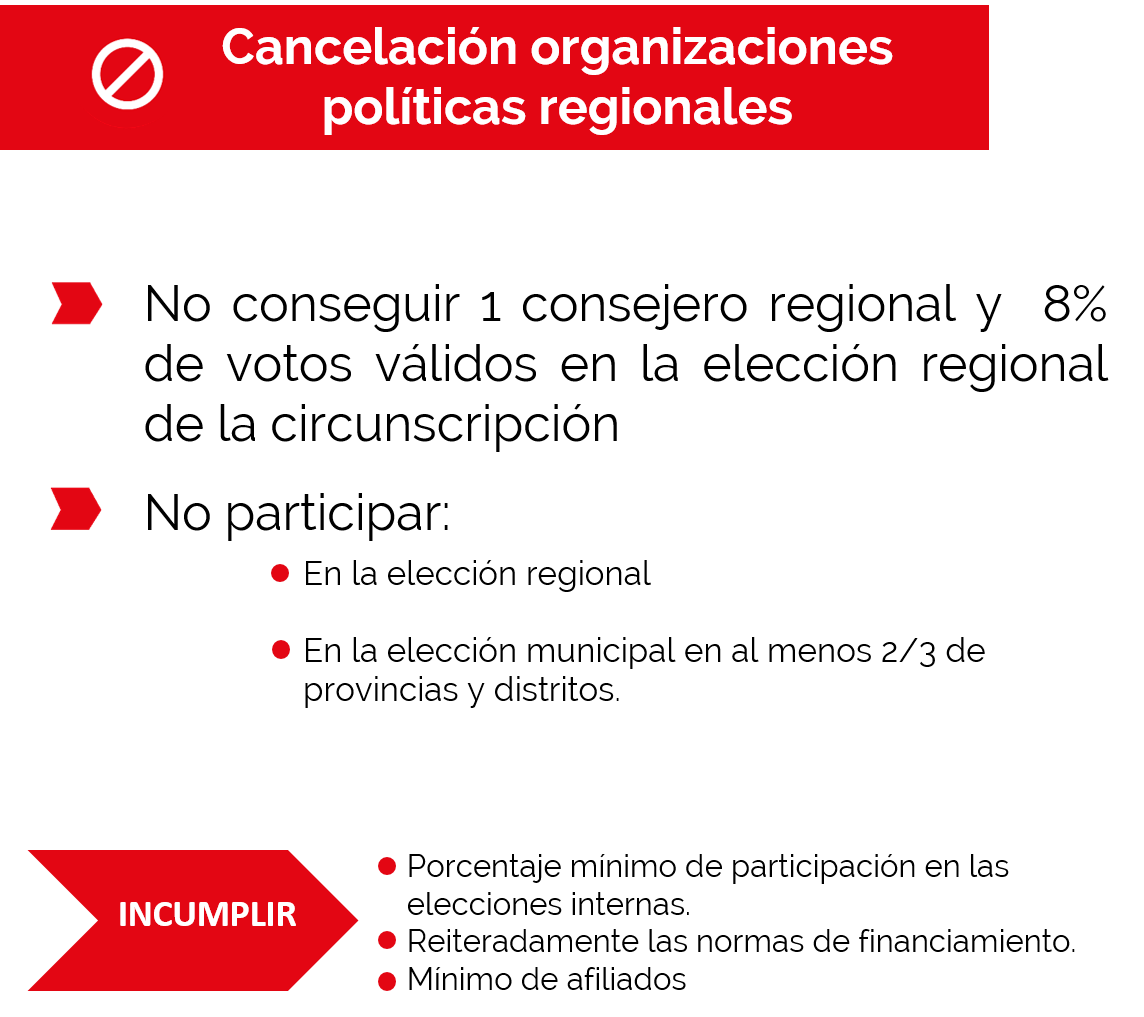 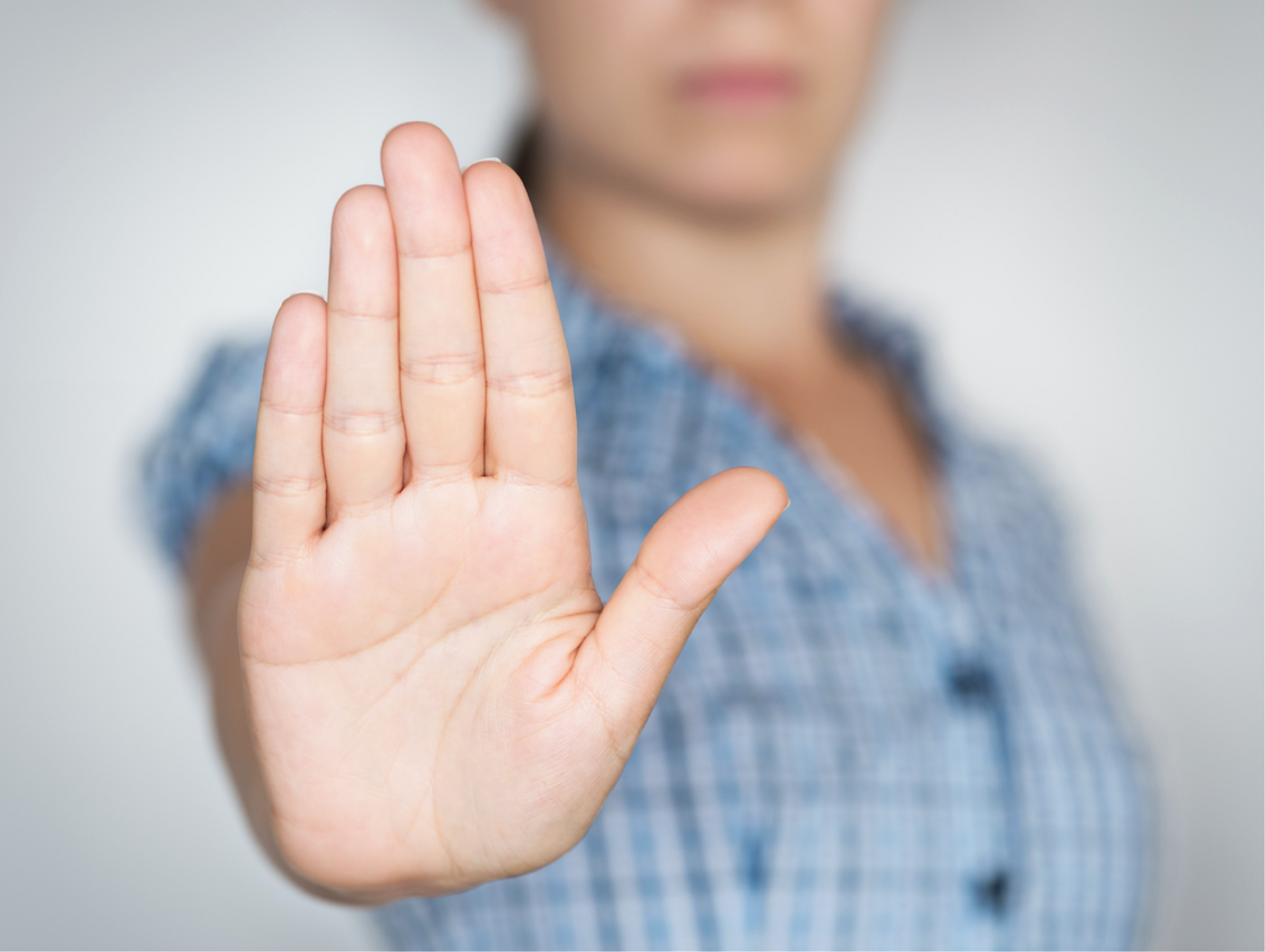 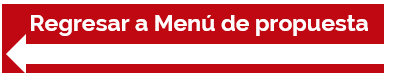 ALIANZAS
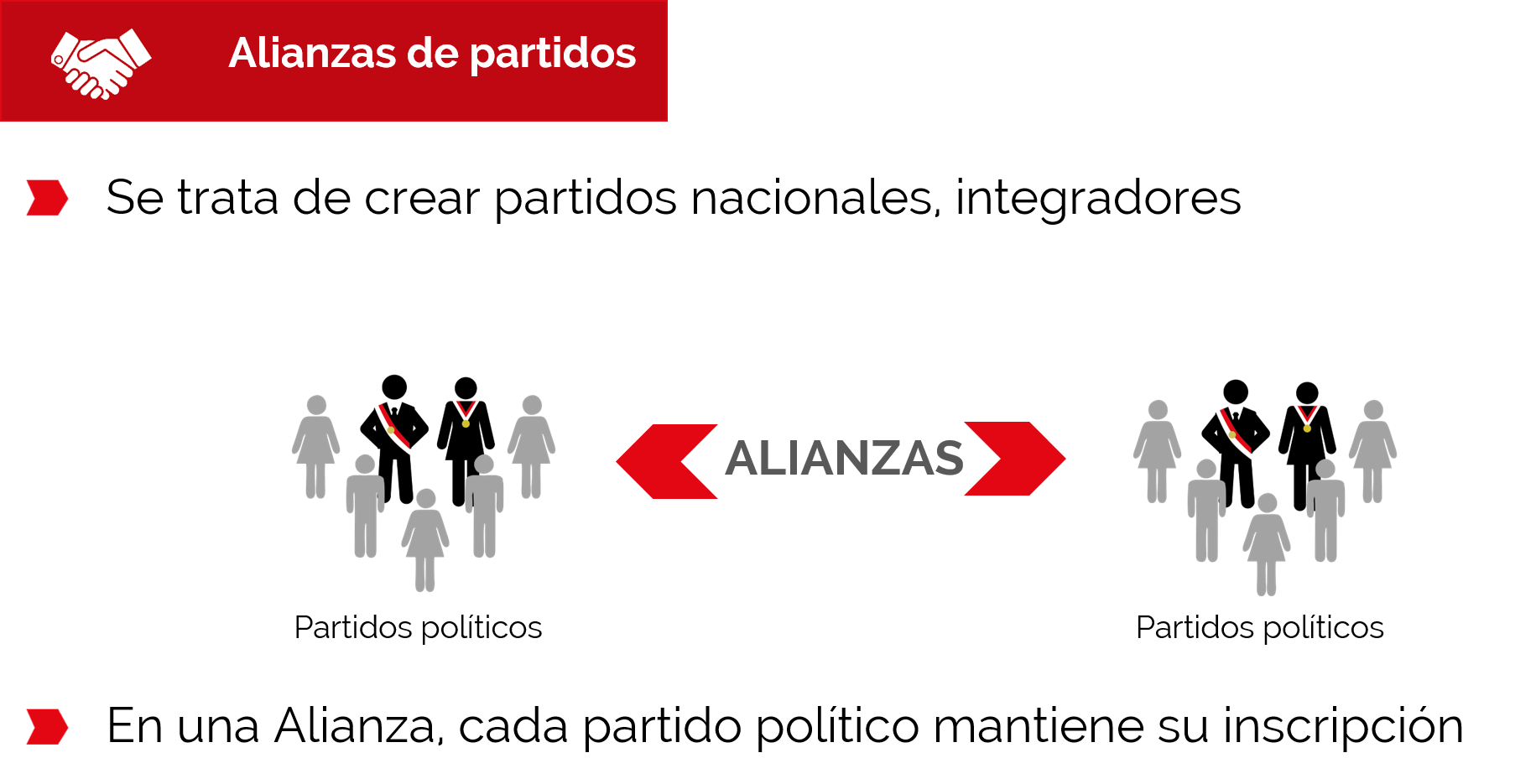 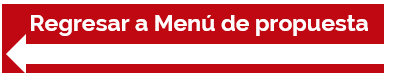 ALIANZAS
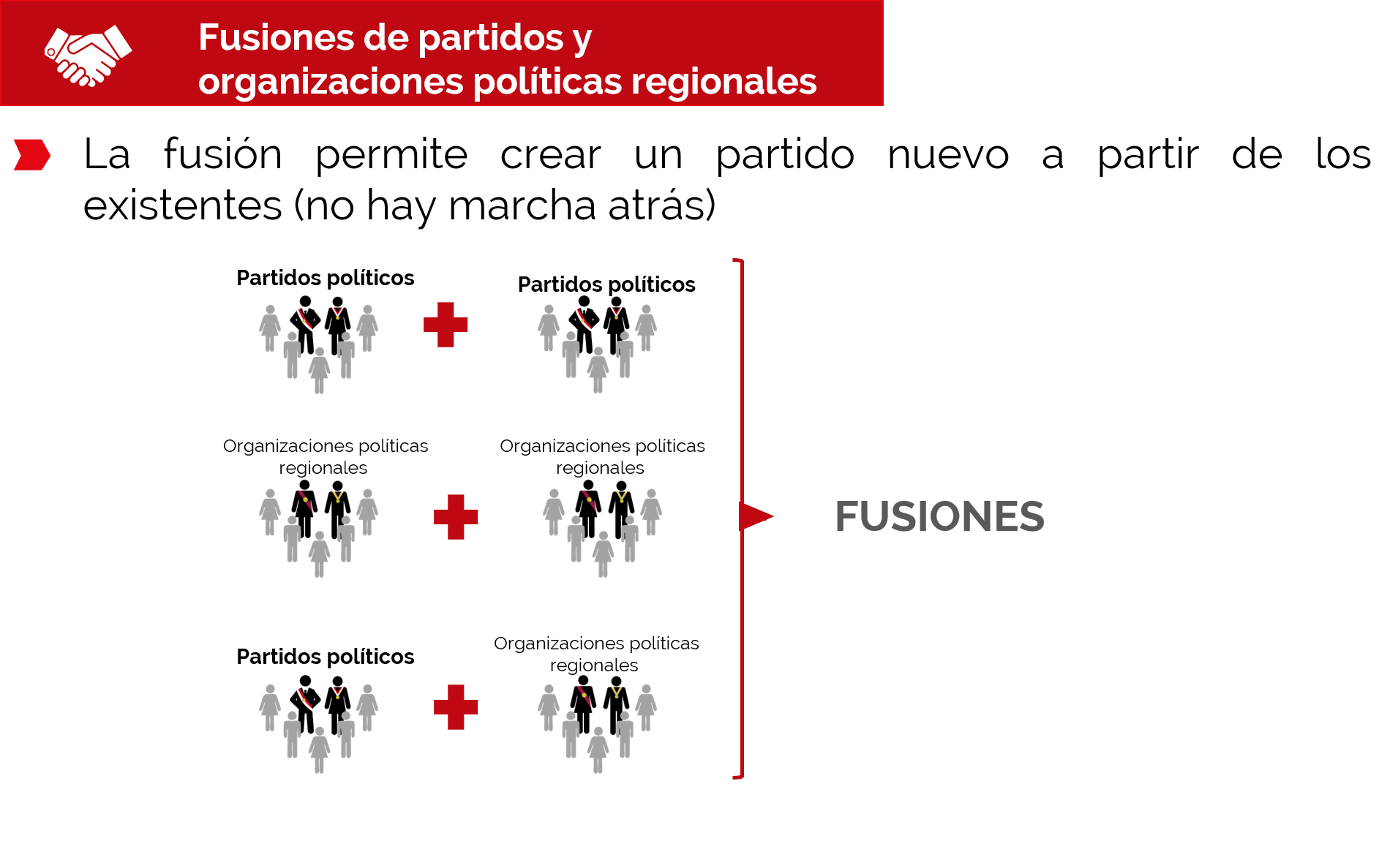 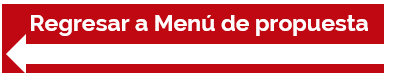 ALIANZAS
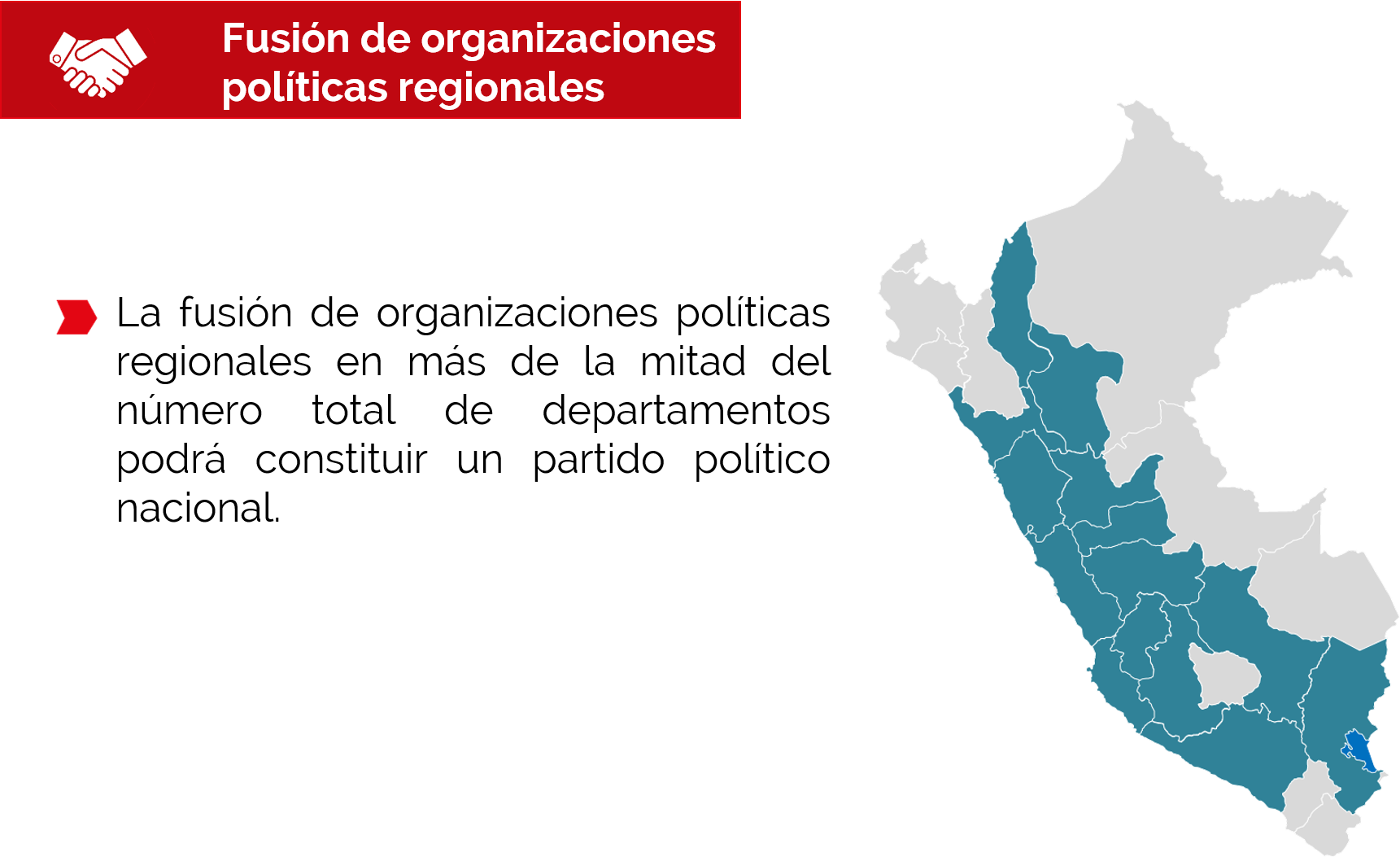 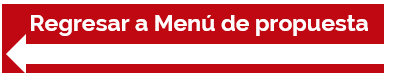 Con la colaboración de:
GRACIAS
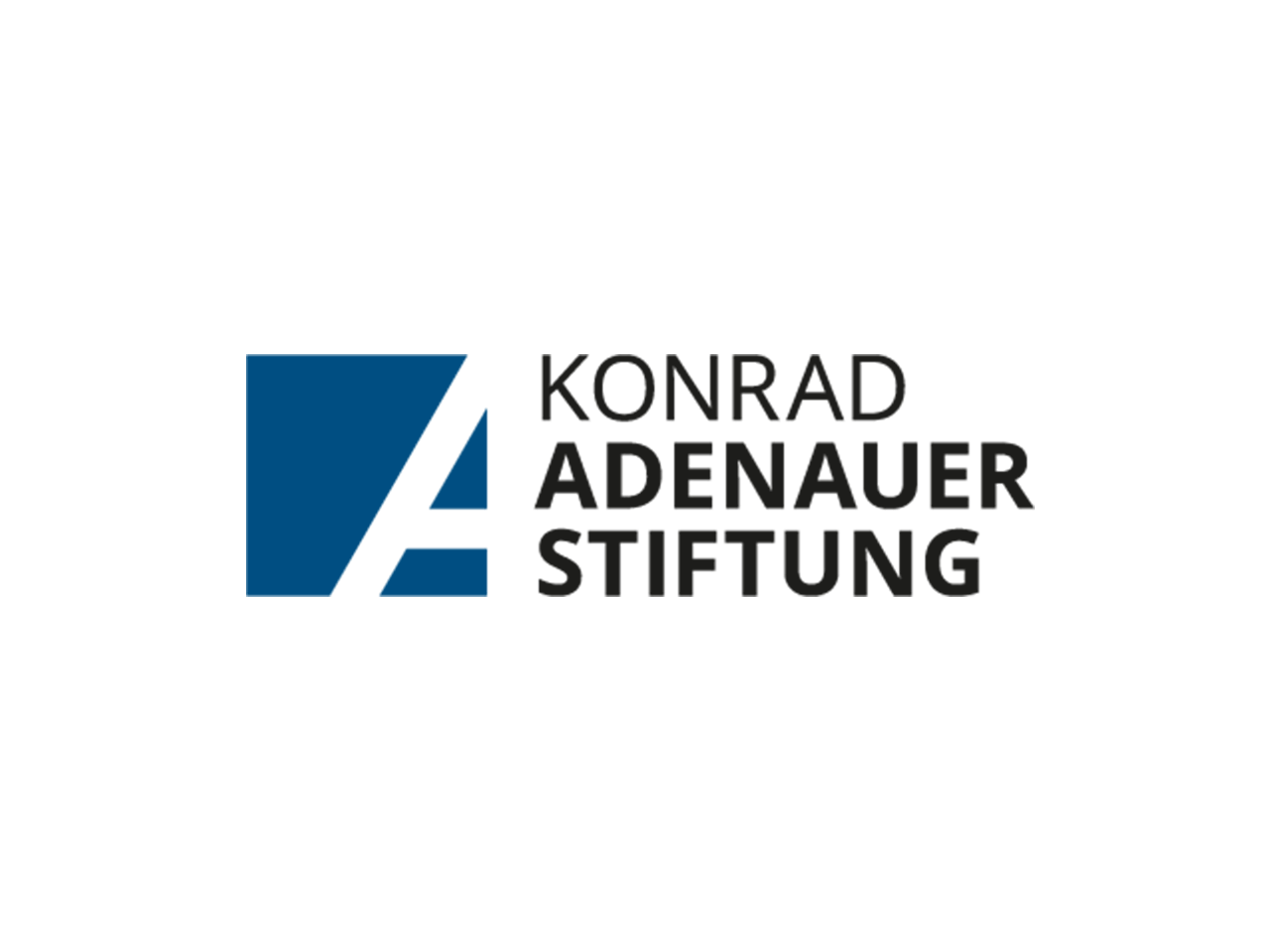 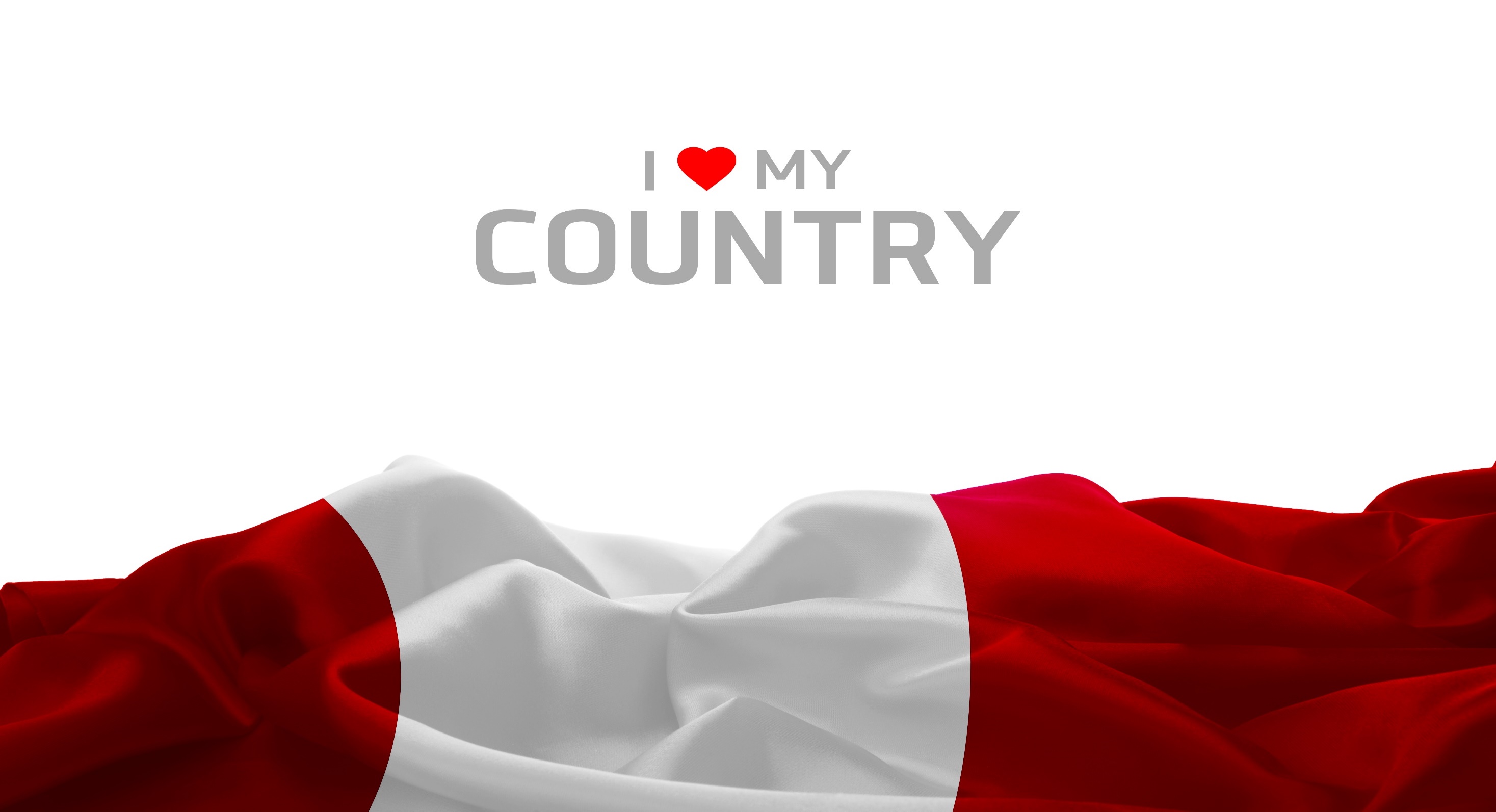